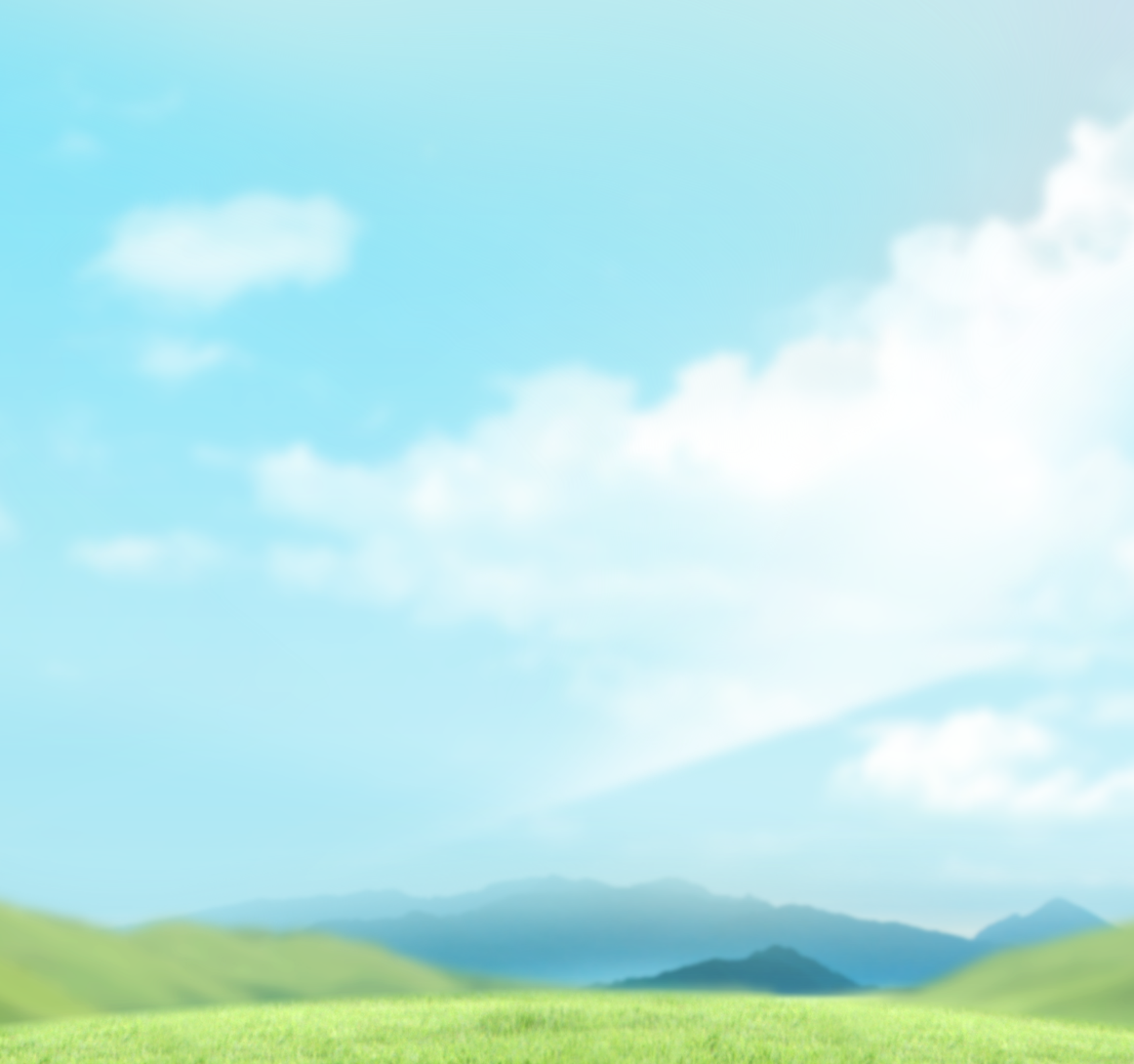 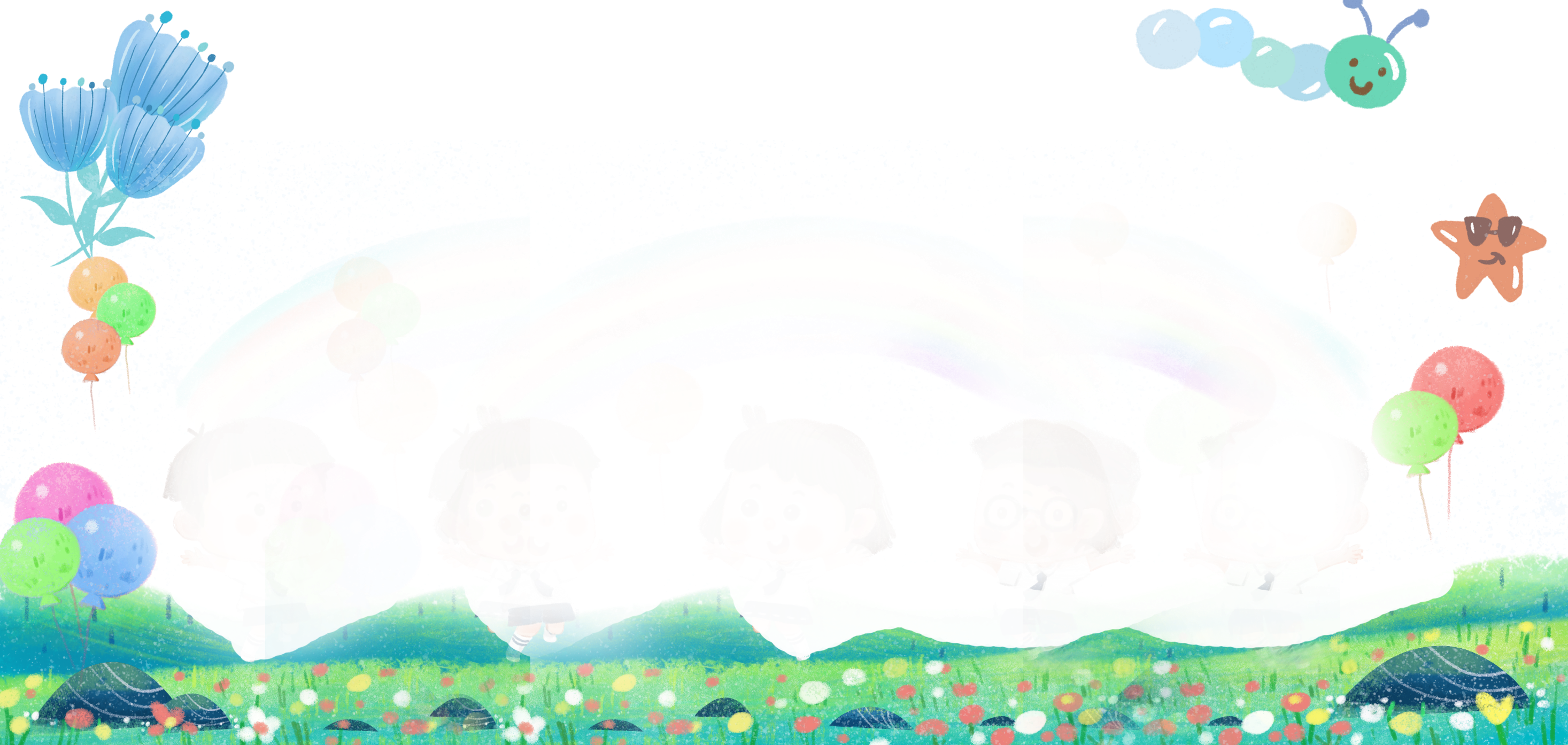 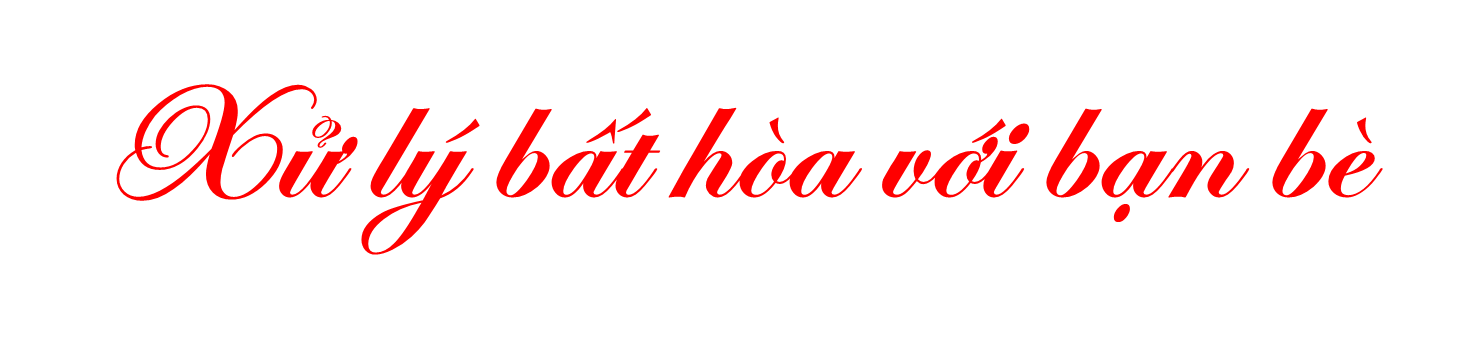 Bài 8: Tiết 4
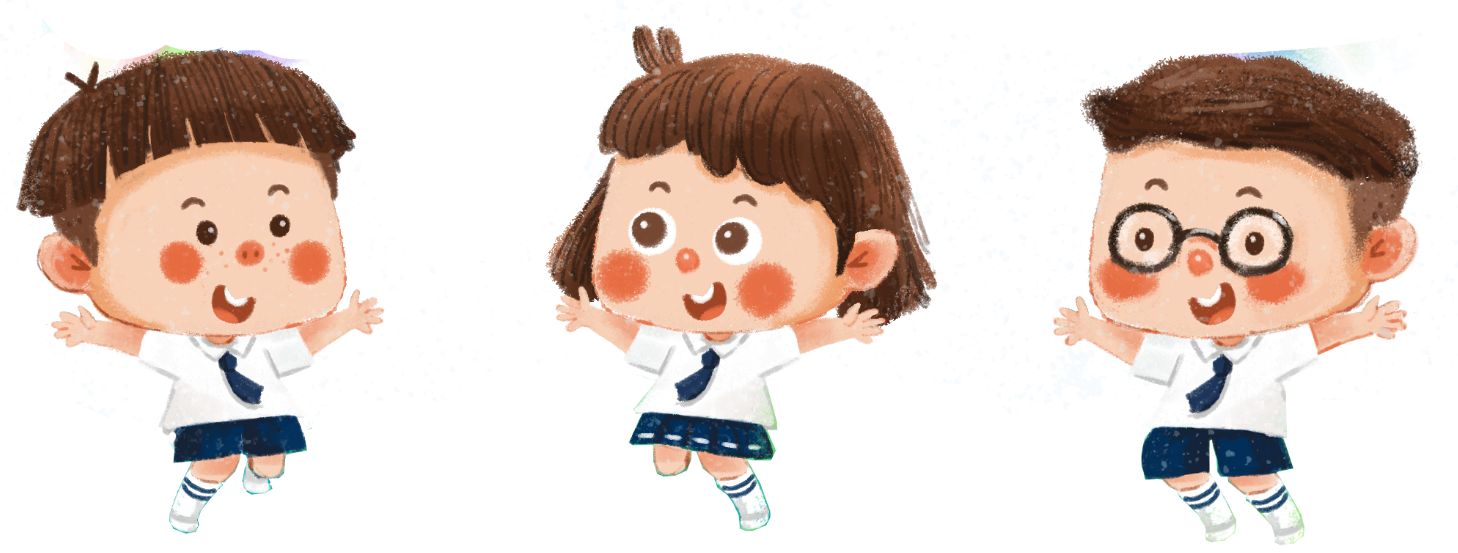 EM HAM HỌC HỎI
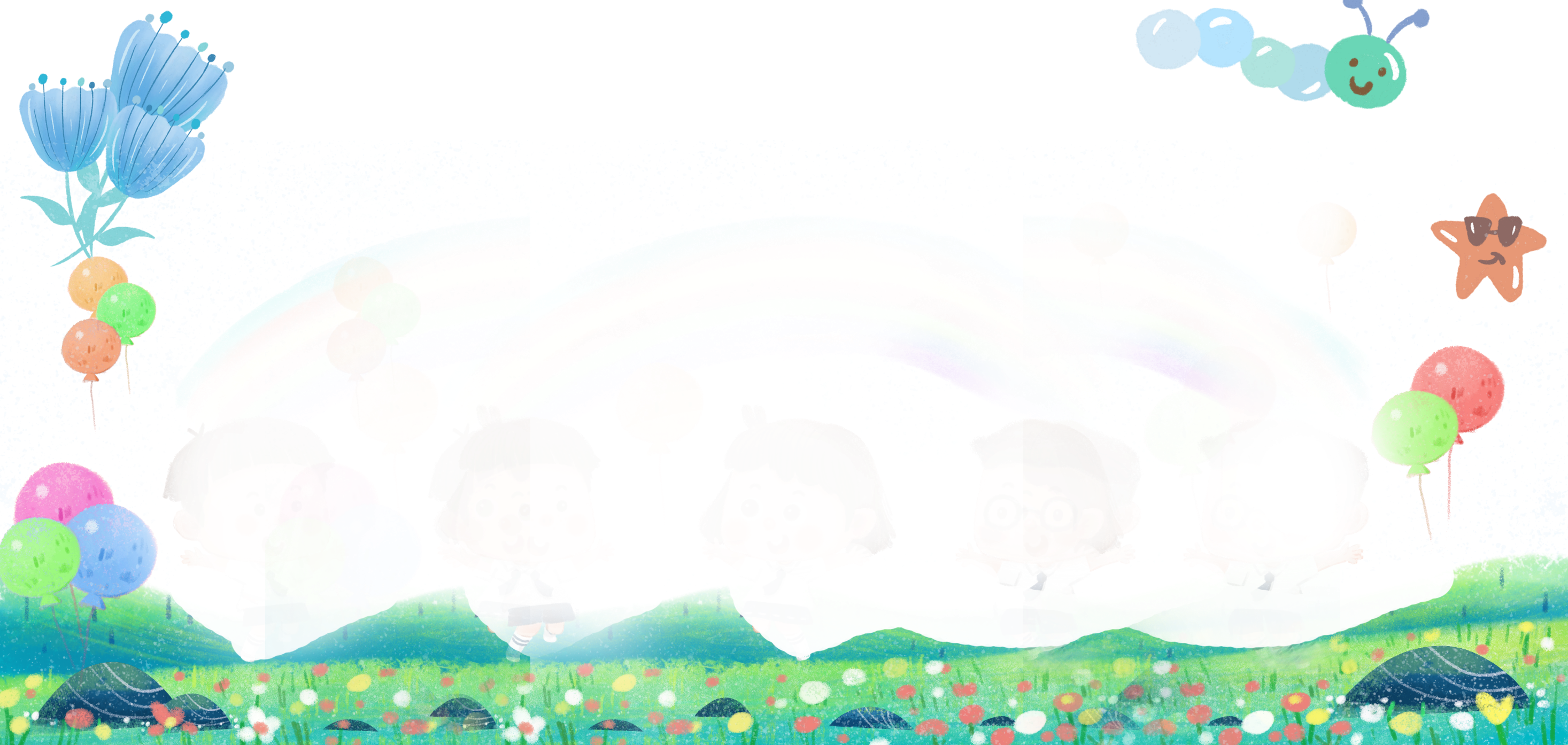 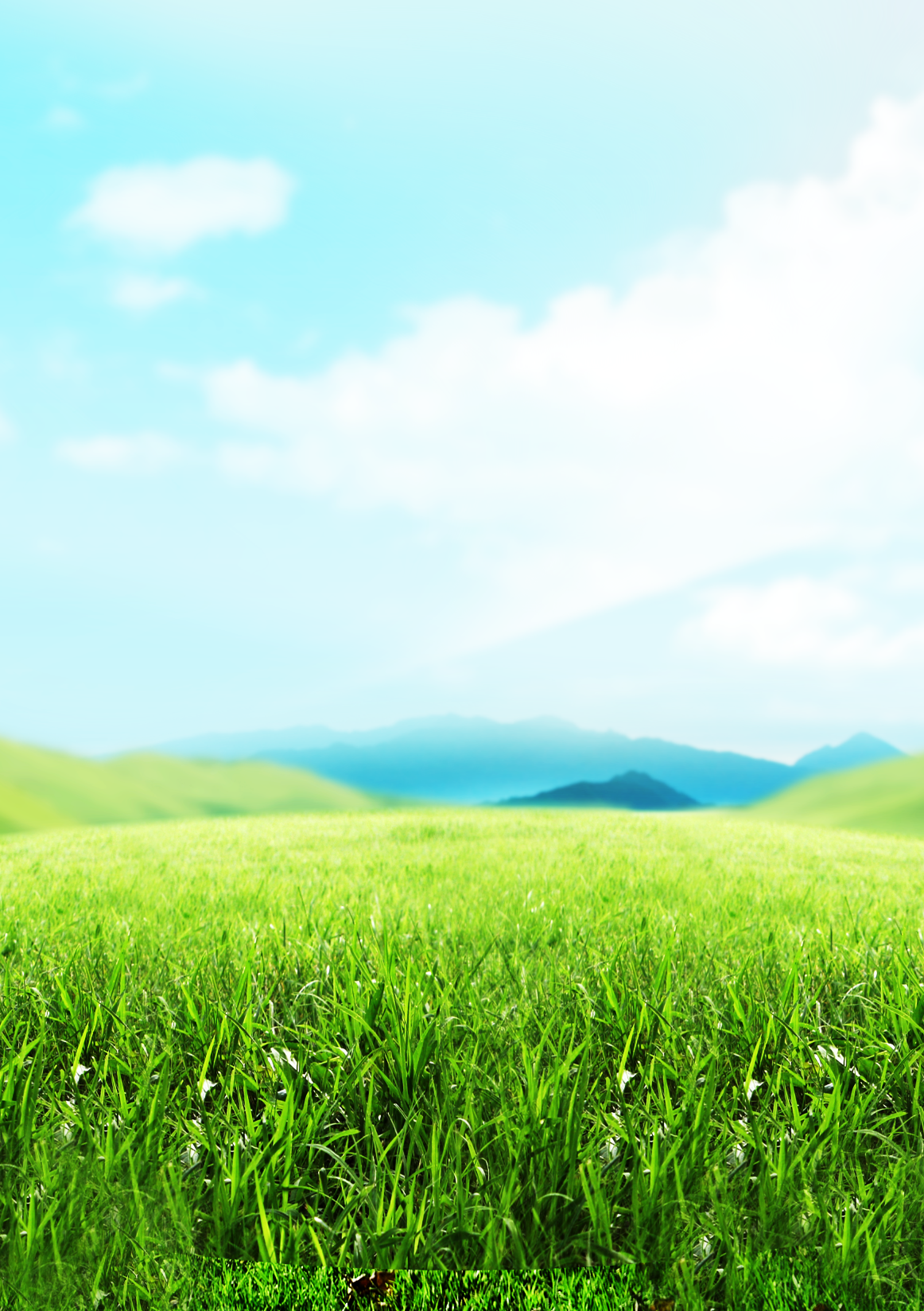 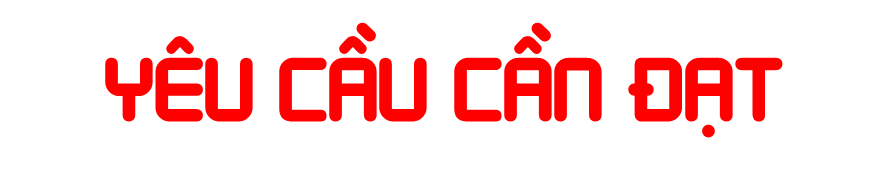 Thực hiện được một số cách đơn giản, phù hợp để xử lý bất hòa với bạn bè.
01
Sẵn sàng giúp bạn bè xử lý bất hòa với nhau.
02
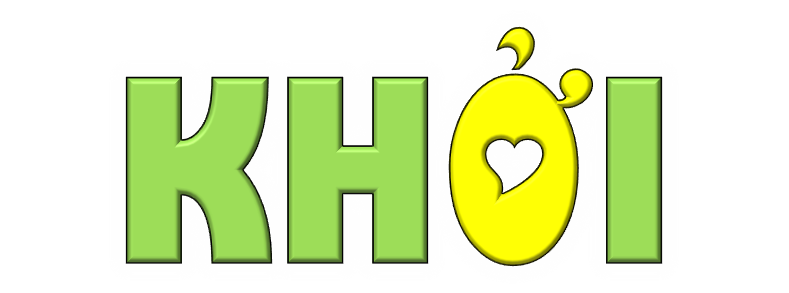 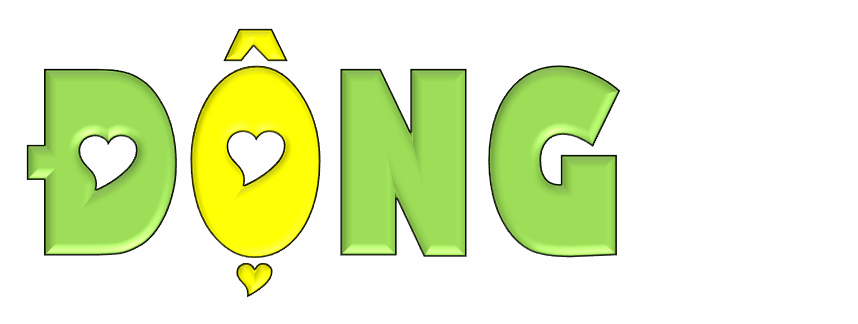 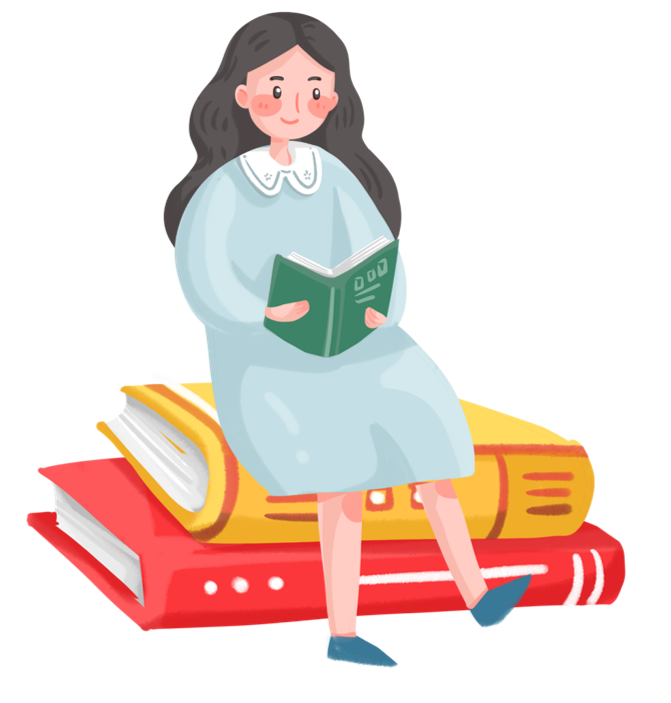 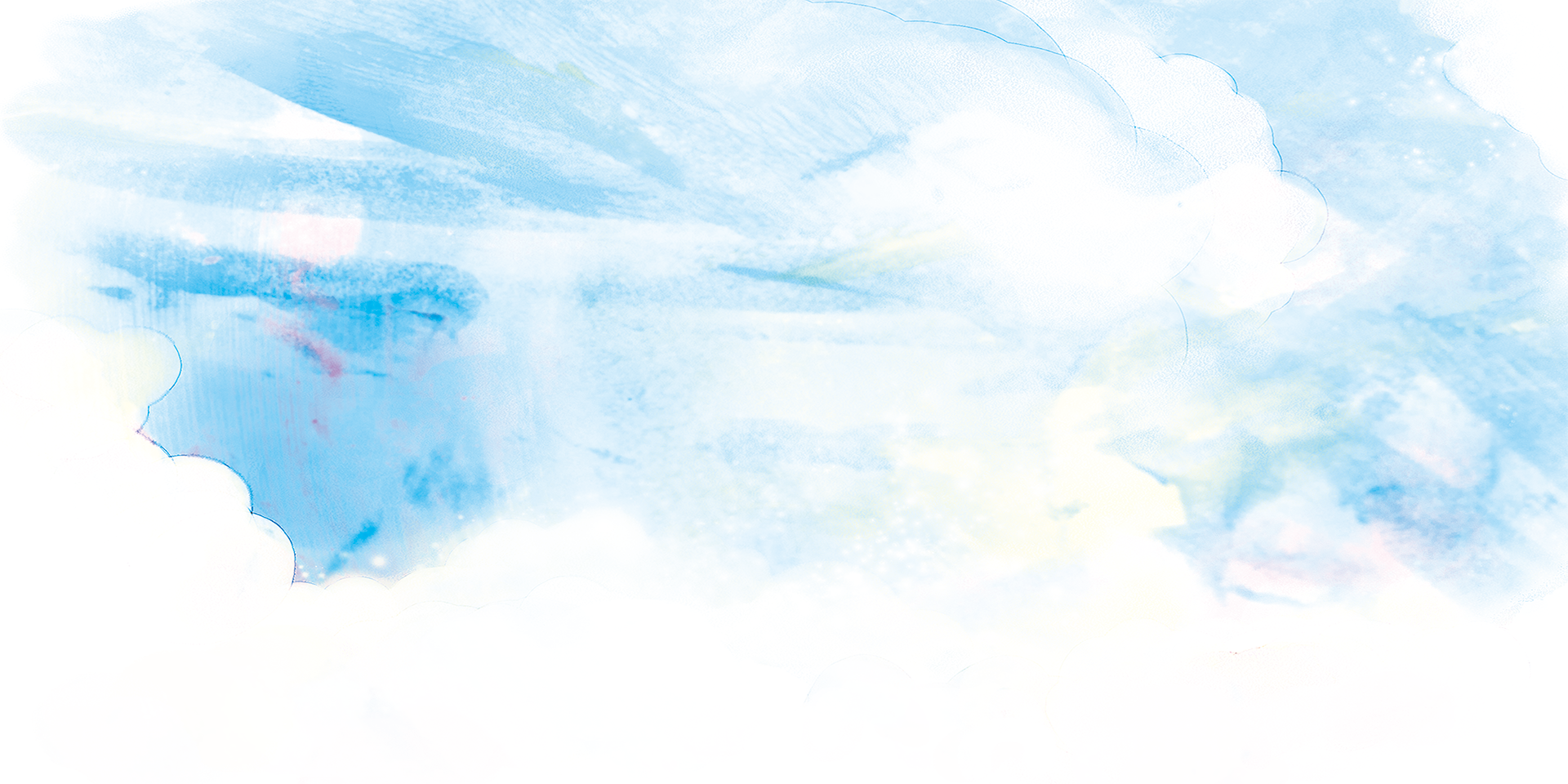 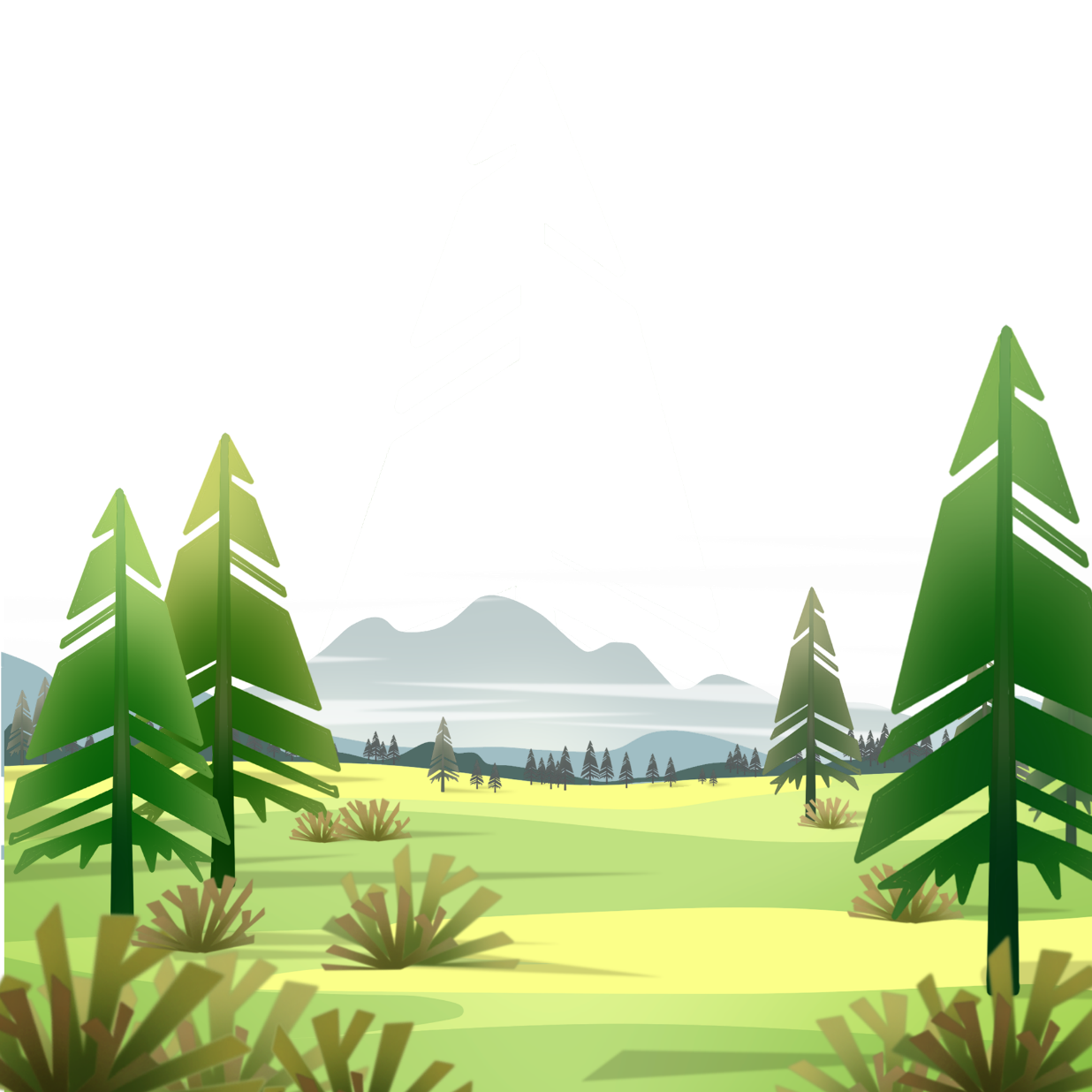 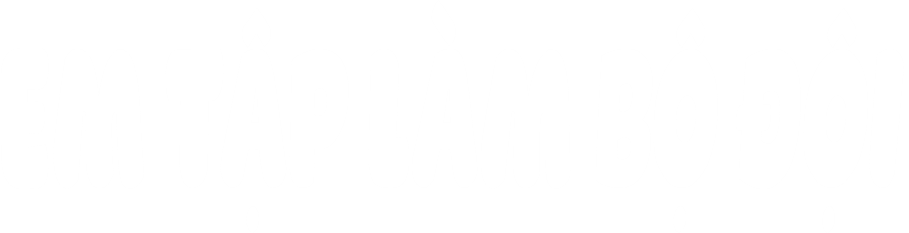 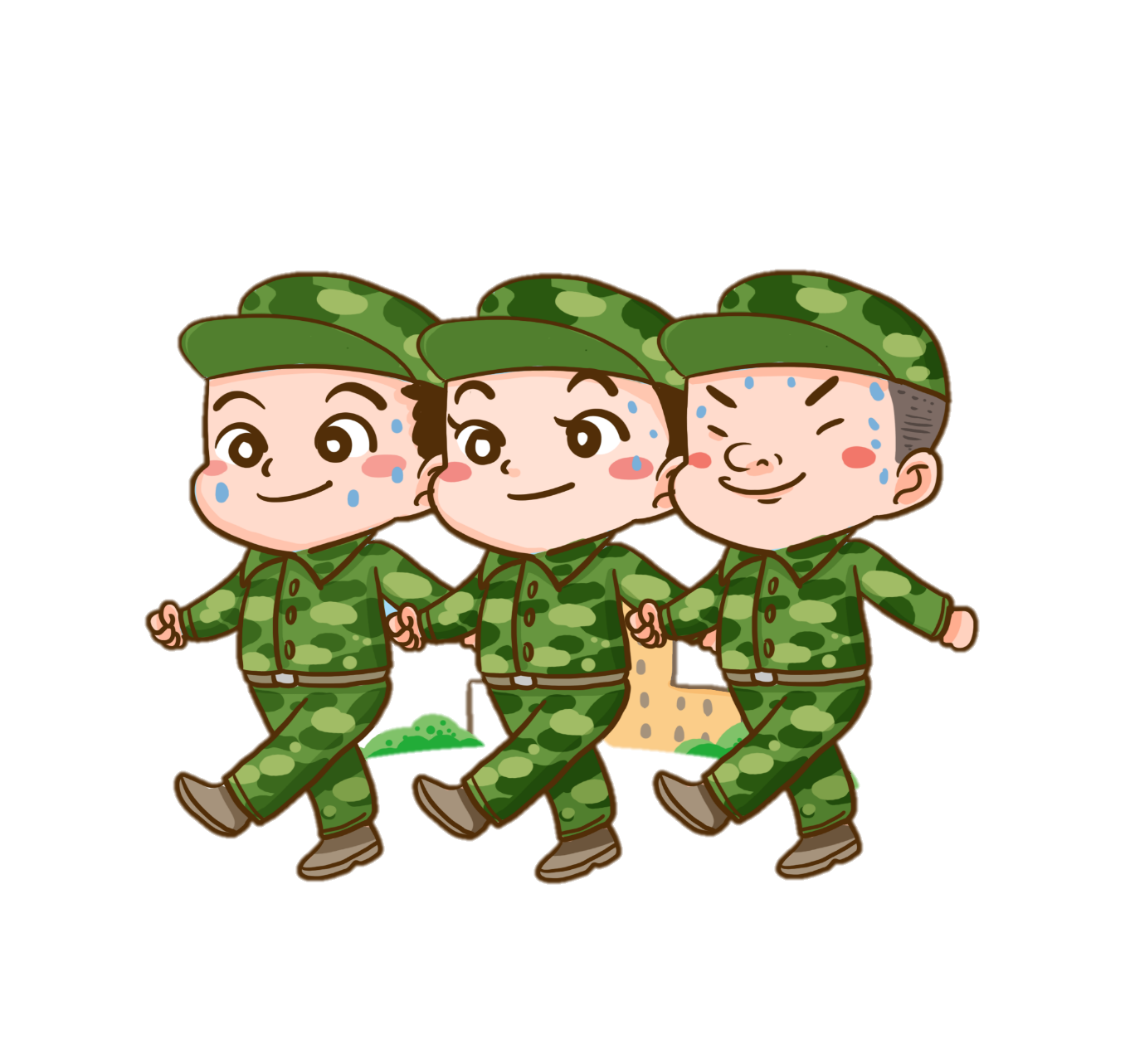 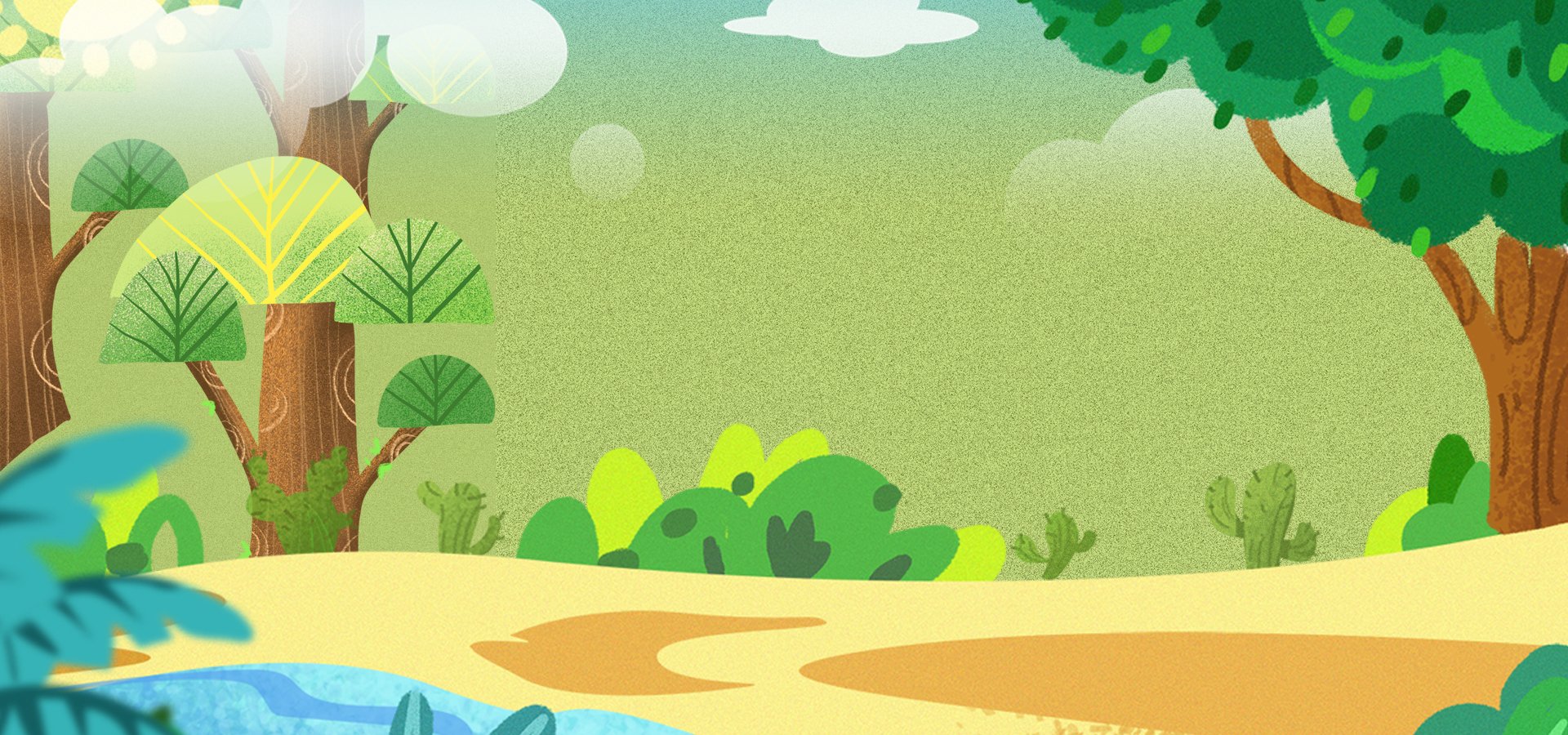 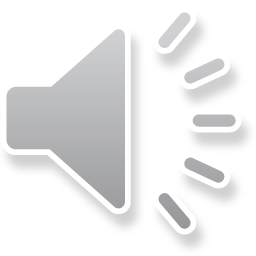 Em đồng tình với ý kiến nào sau đây?
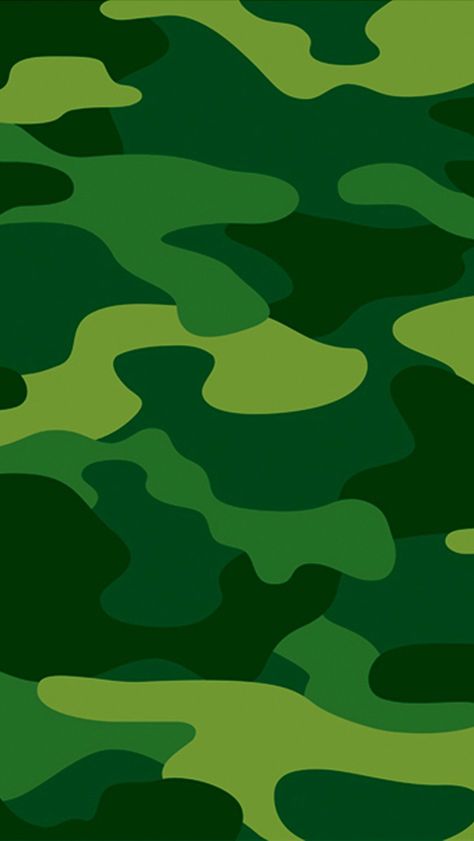 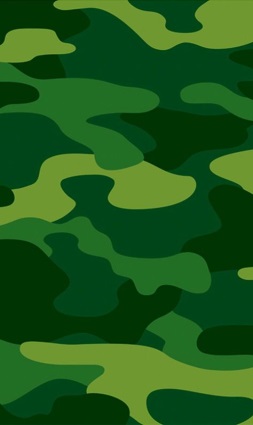 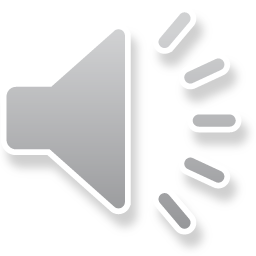 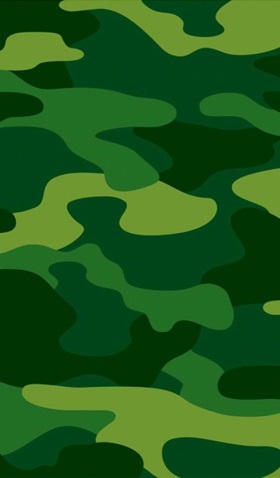 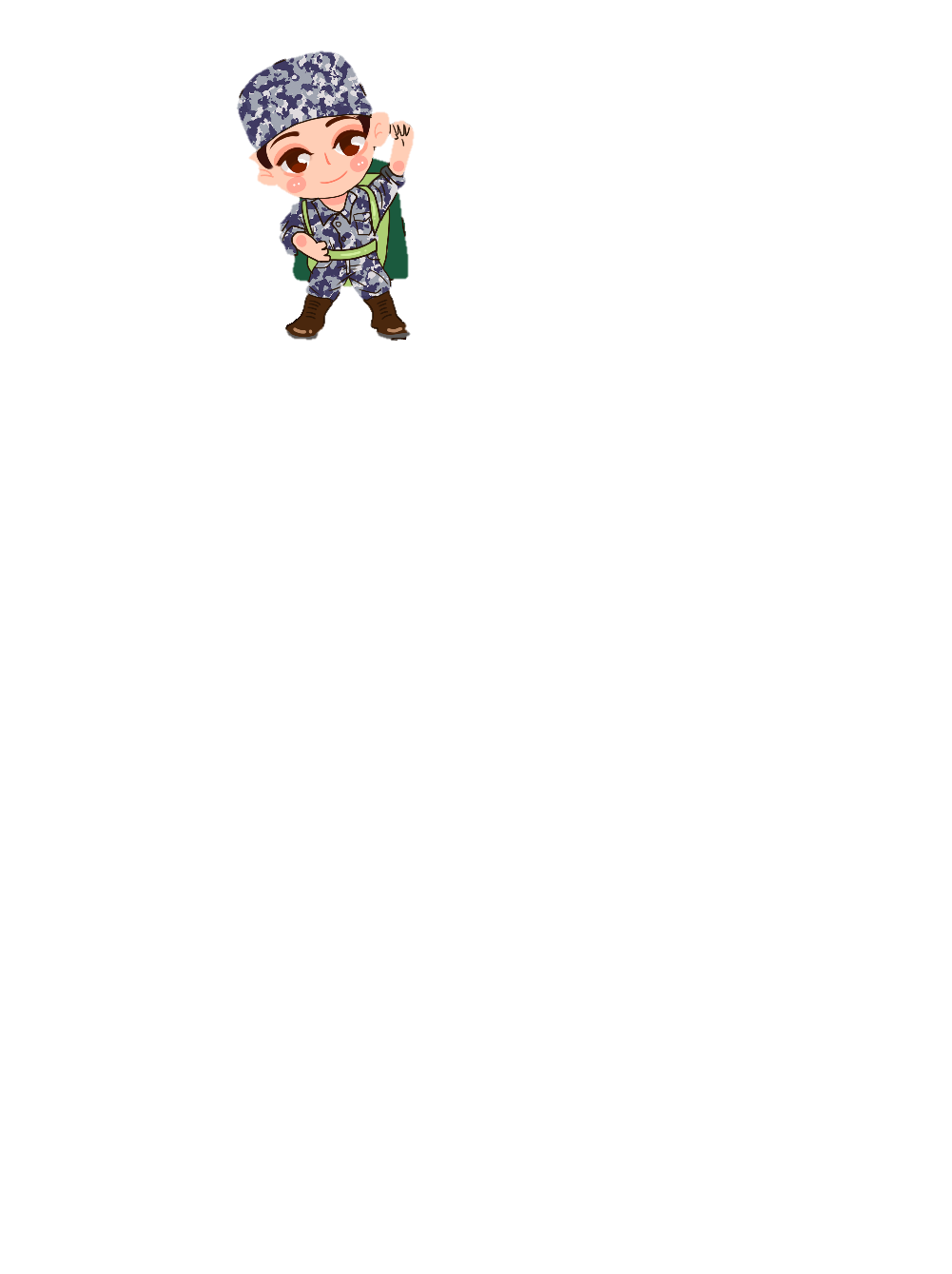 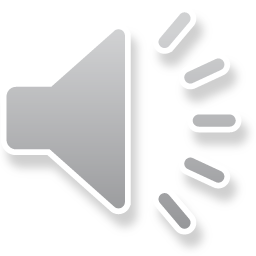 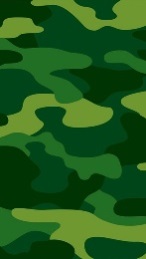 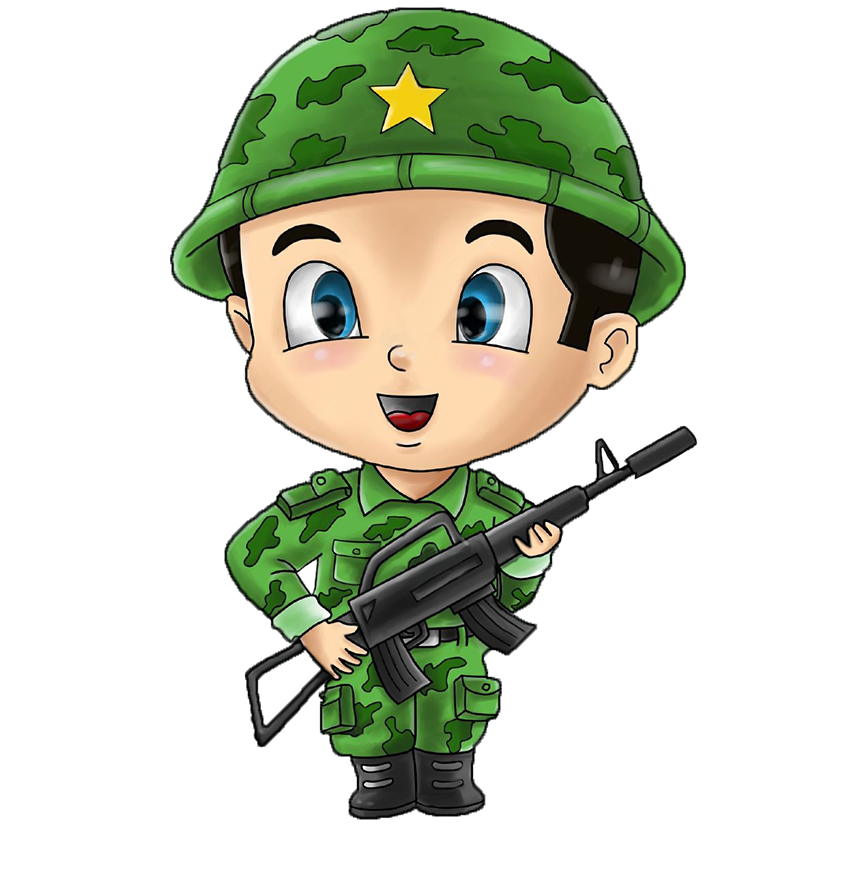 Bình tĩnh, tìm rõ nguyên nhân bất hòa để hiểu nhau hơn
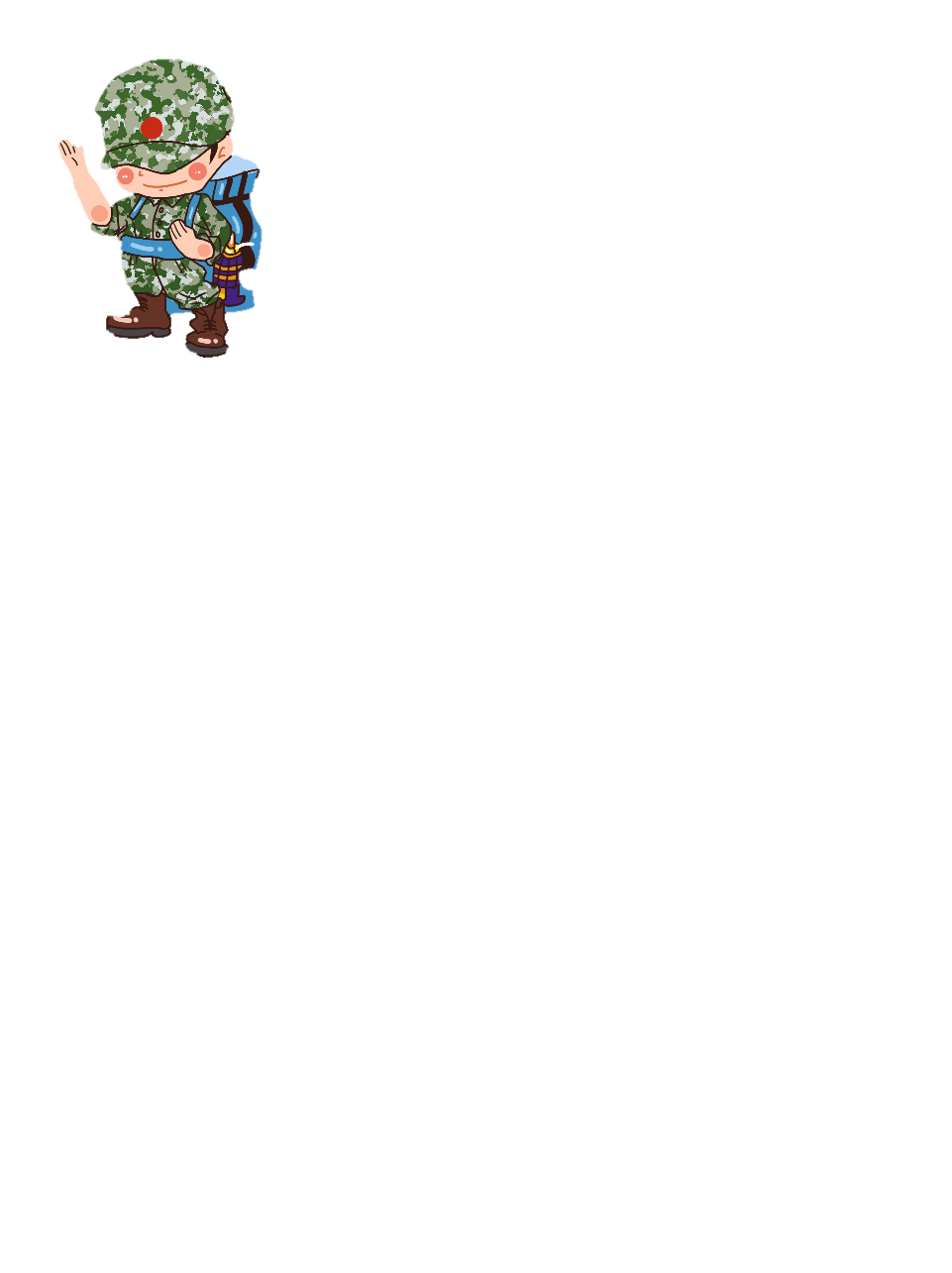 Tranh luận đến cùng
Bảo vệ ý kiến của mình bằng mọi cách
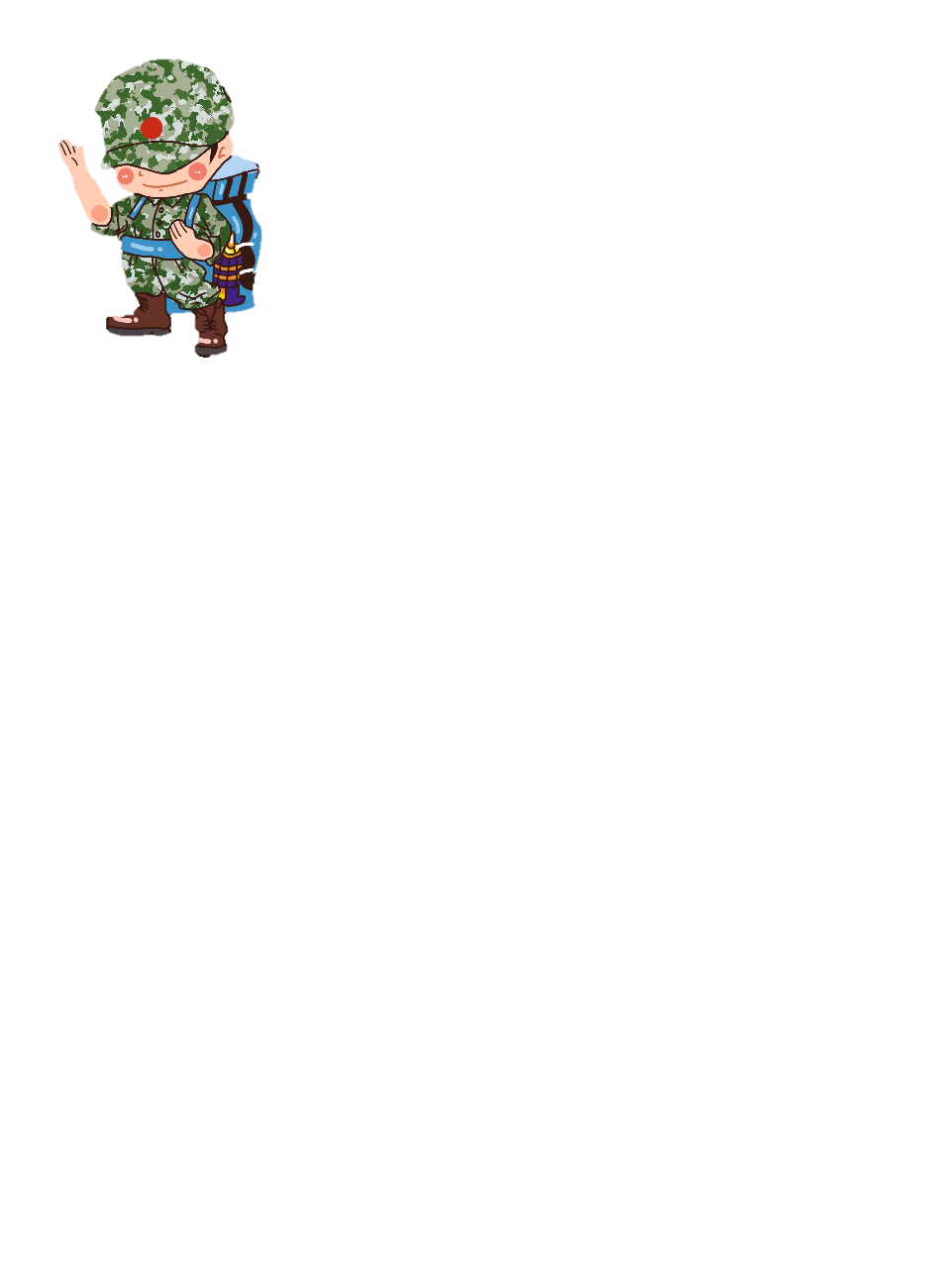 [Speaker Notes: CÁCH CHƠI: CHỌN ĐÁP ĐÚNG NHẠC VÀ HÌNH CHÚ BỘ ĐỘI VUI HIỆN LÊN; NẾU LỠ CHỌN ĐÁP ÁN SAI THÌ NHẠC SAI VÀ CHÚ BỘ ĐỘI BUỒN HIỆN LÊN; MUỐN CHỌN LẠI THÌ NHẤN CHUỘT VÀO CHÚ BỘ ĐỘI BUỒN ĐỂ CHÚ BIẾN MẤT RỒI CHỌN LẠI ĐÁP ÁN ĐÚNG]
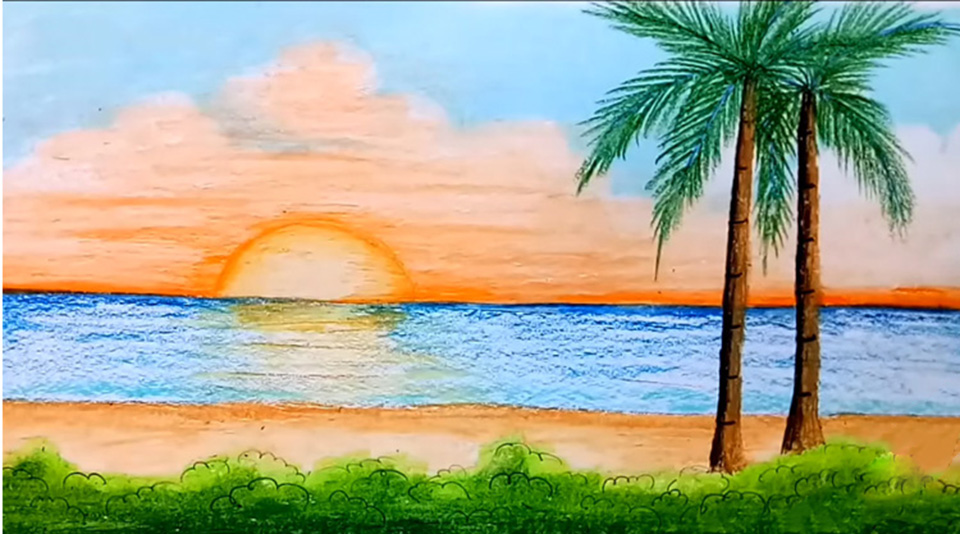 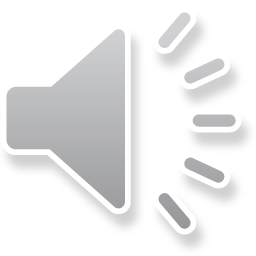 Em không đồng tình với ý kiến nào sau đây?
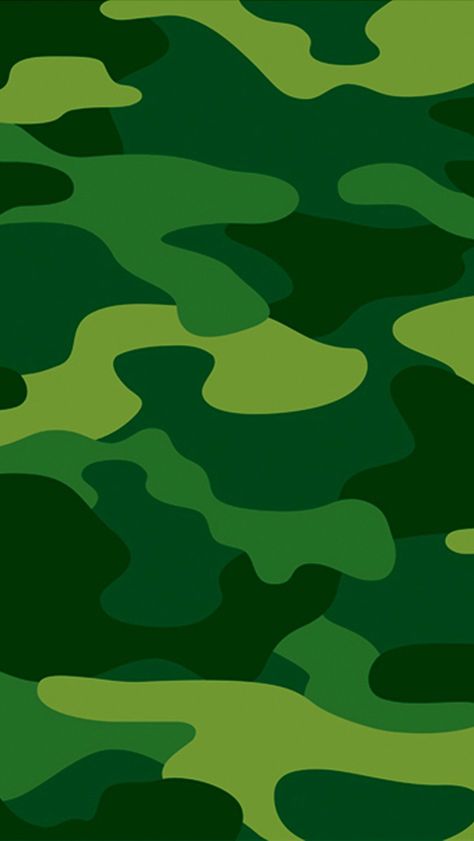 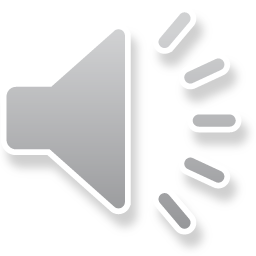 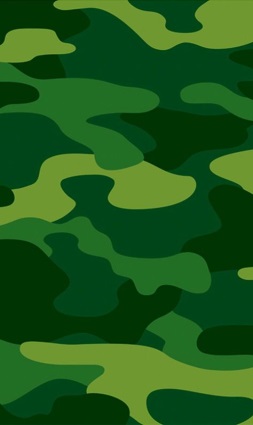 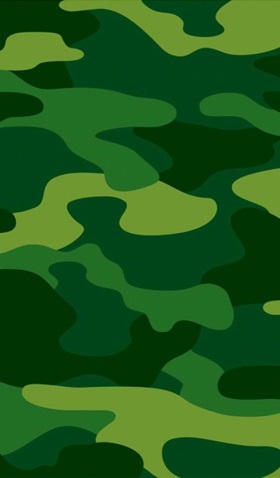 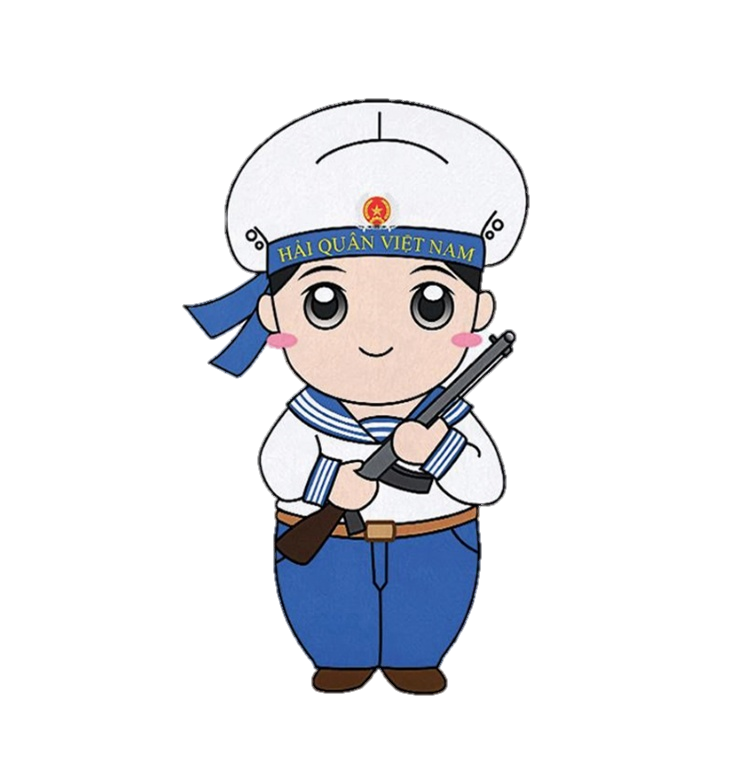 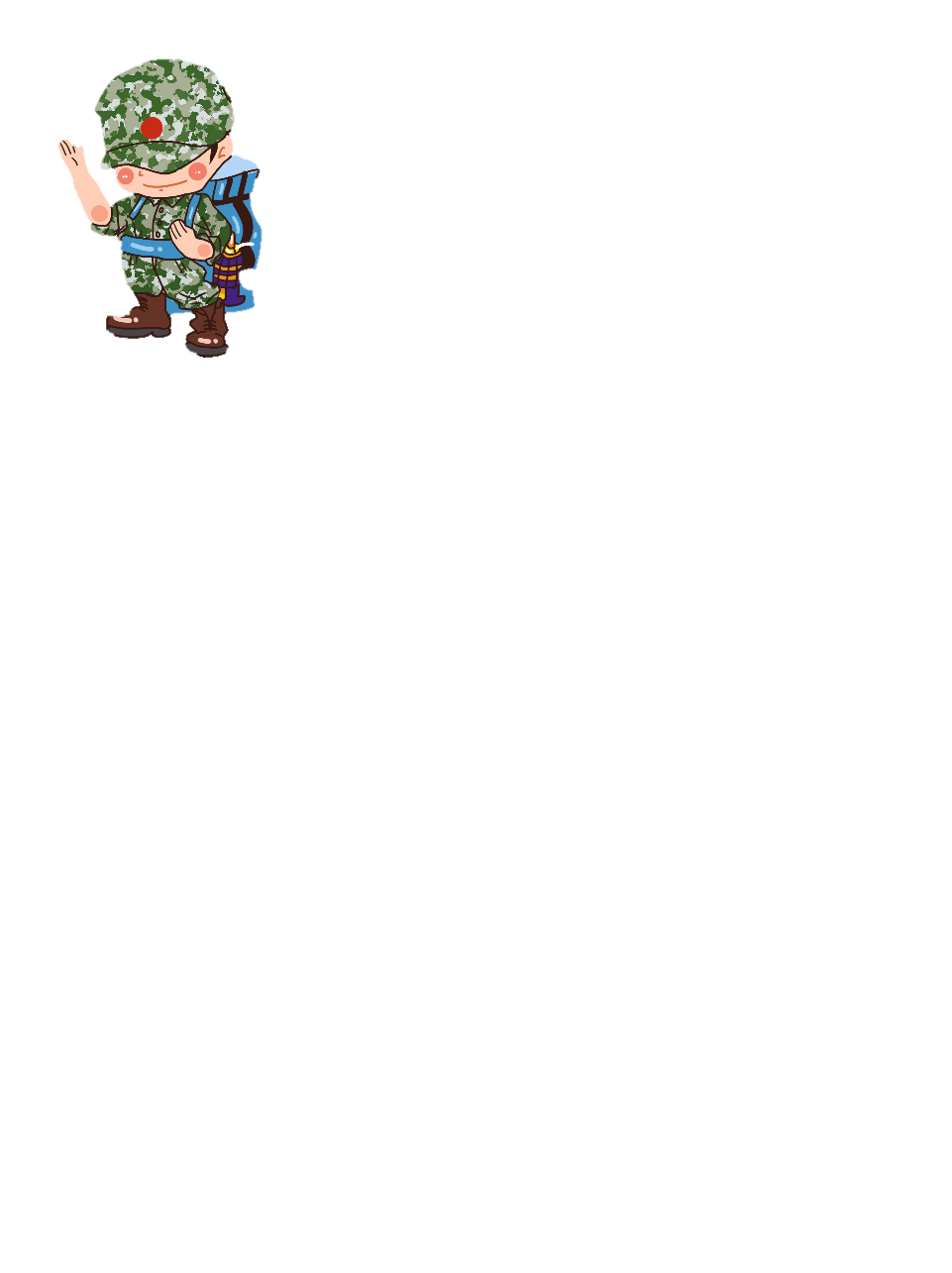 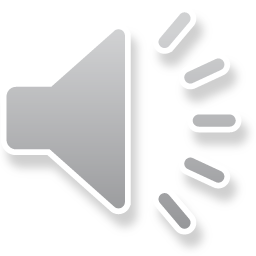 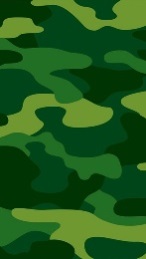 Lớp học sẽ đoàn kết nếu các bạn biết xử lý bất hòa
Việc xử lý bất hòa giúp em giữ được tình bạn
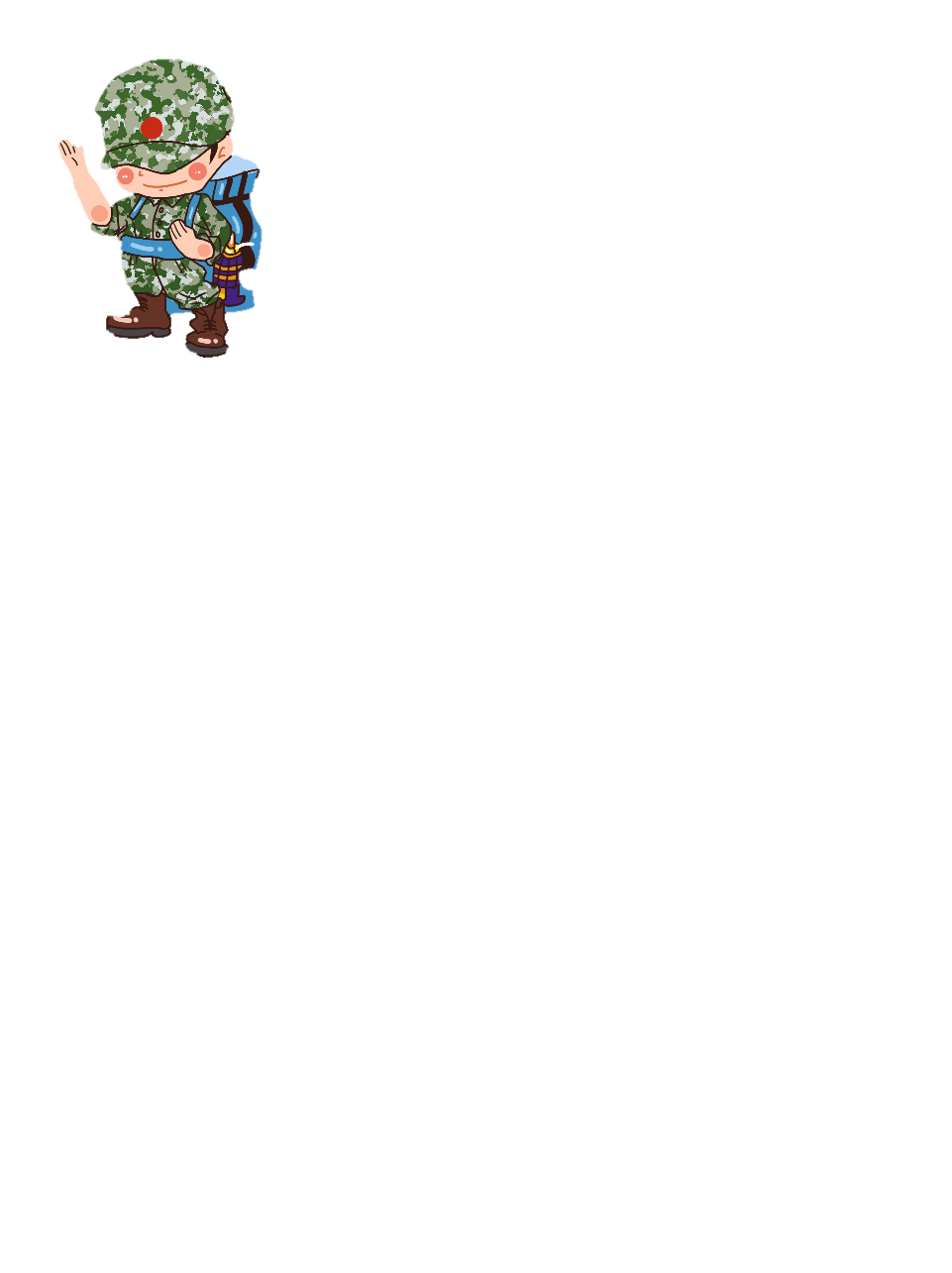 Khi xảy ra bất hòa không cần xử lý, mọi việc sẽ qua thôi.
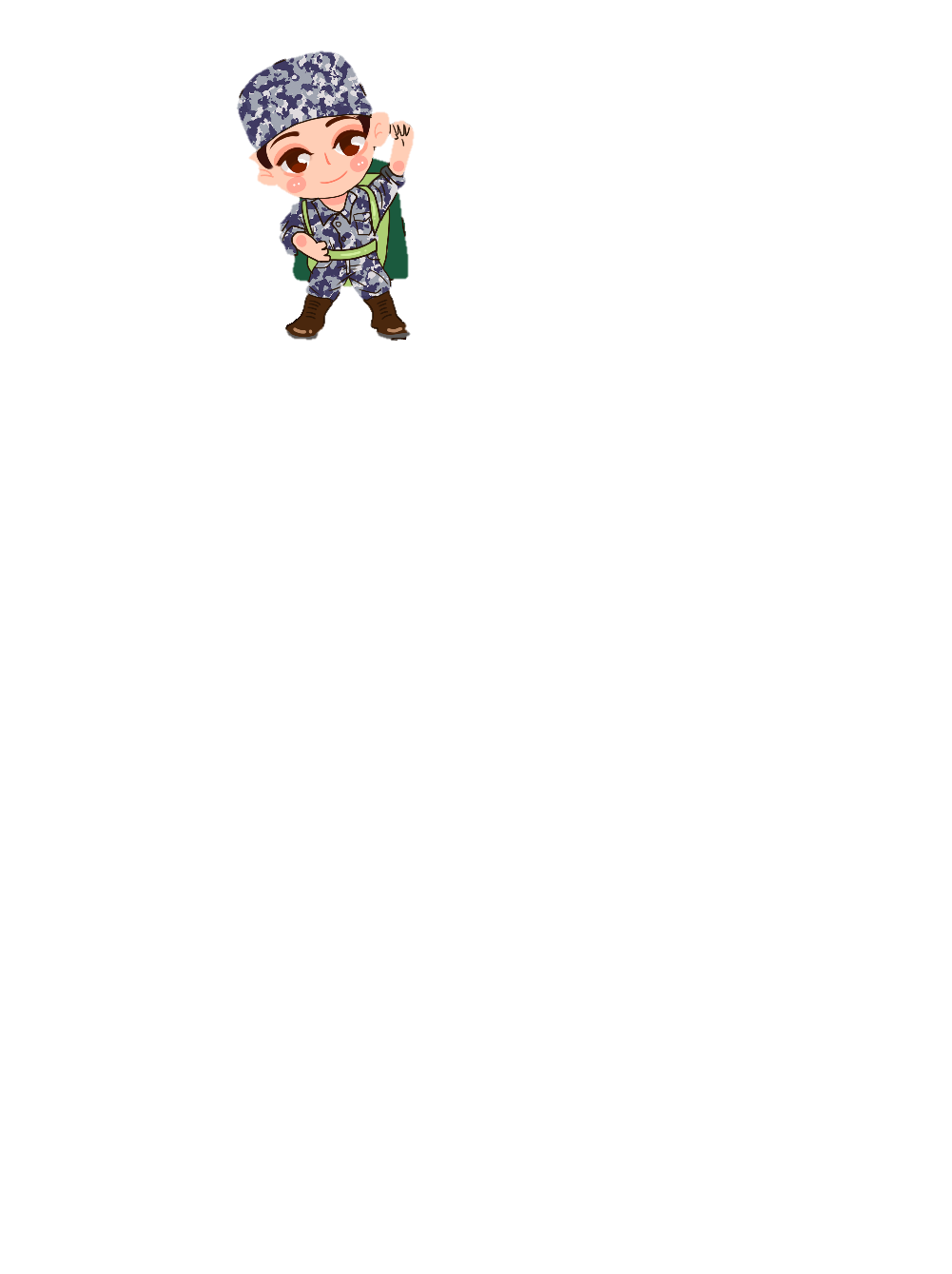 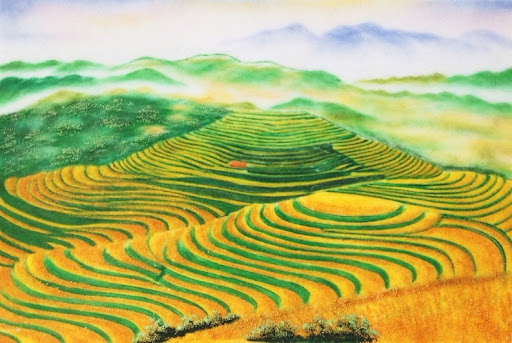 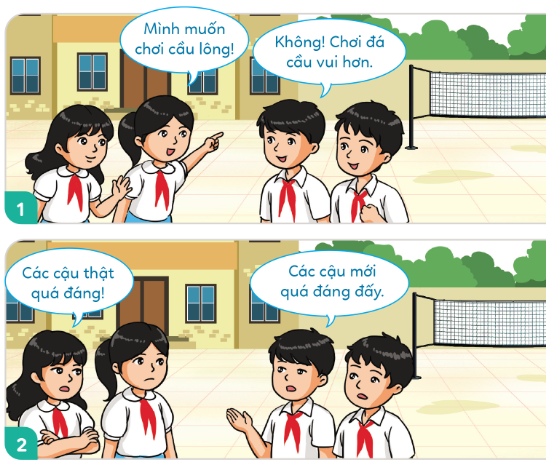 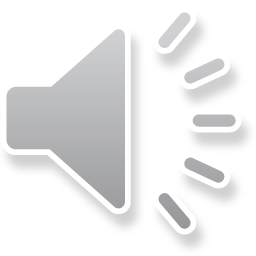 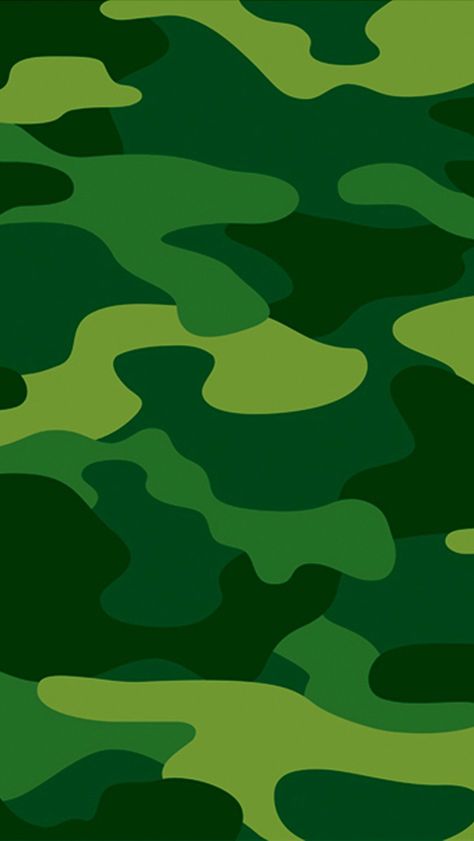 Em có đồng tình với các bạn trong tranh không?
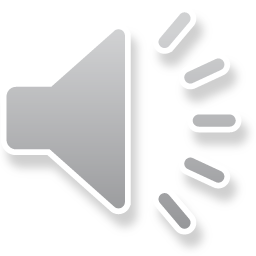 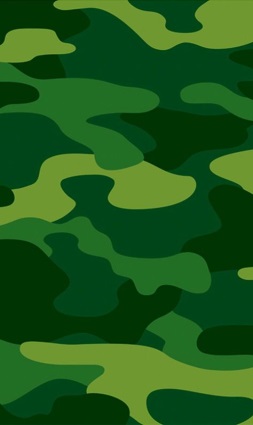 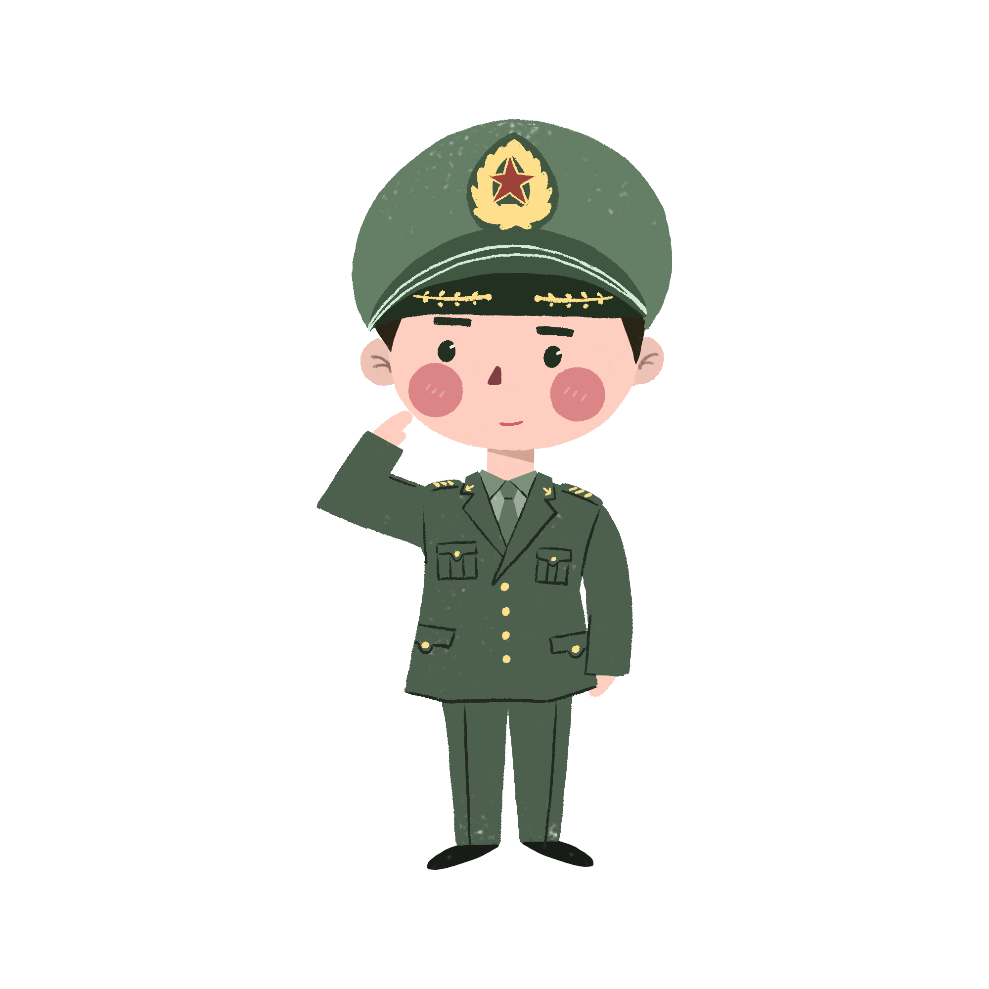 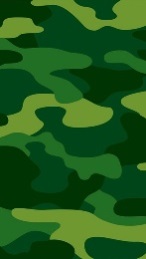 Có
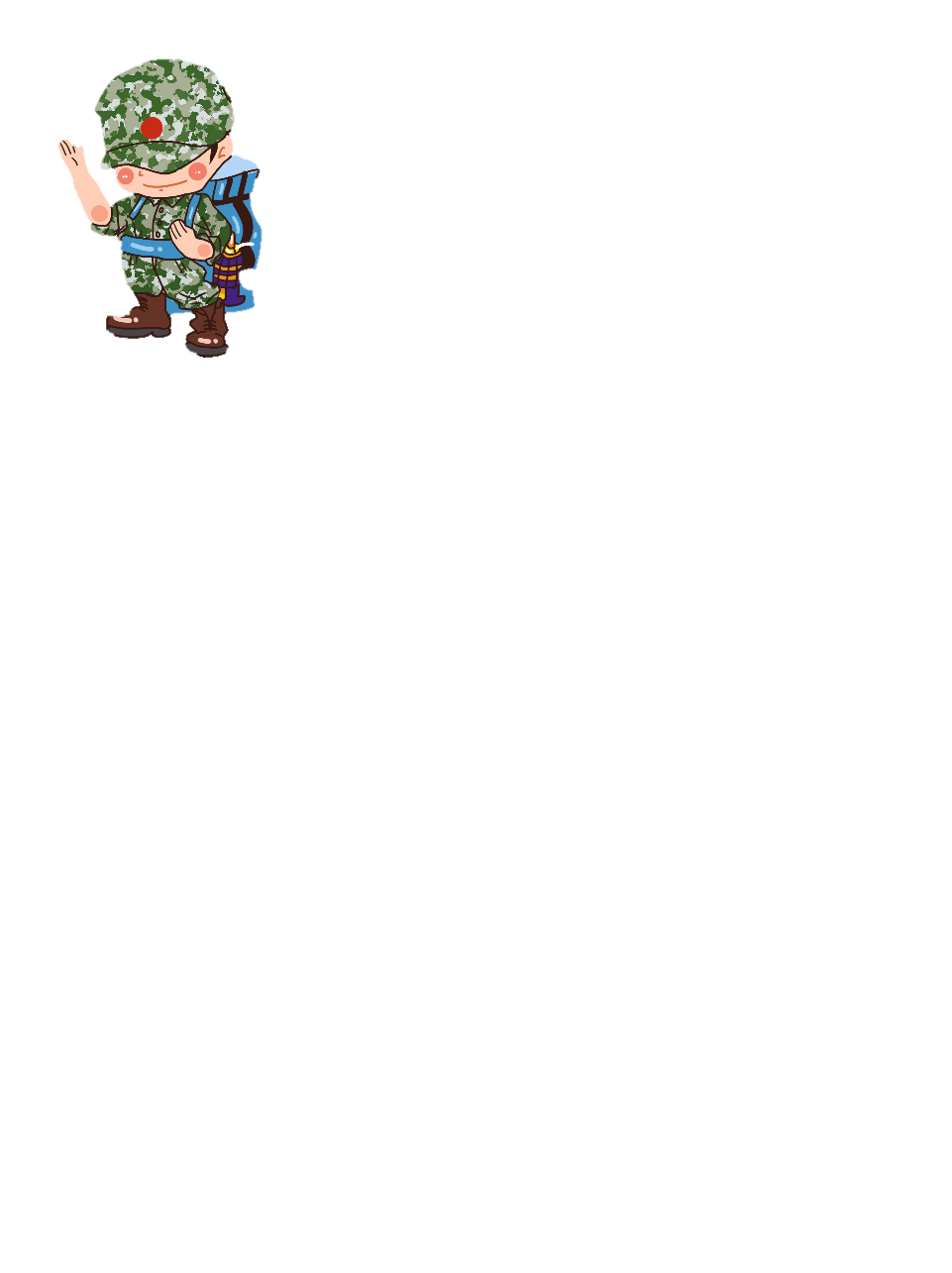 Không
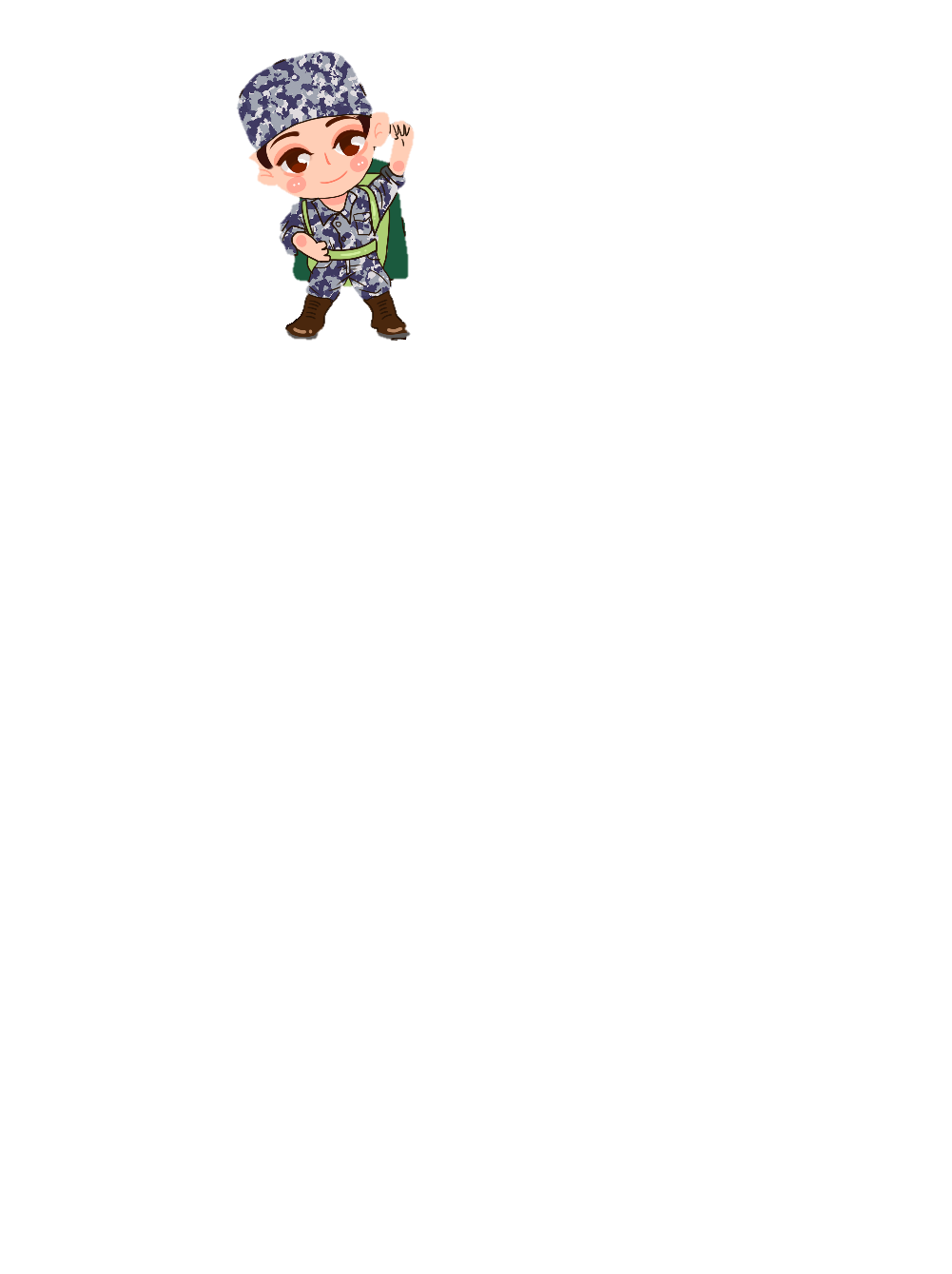 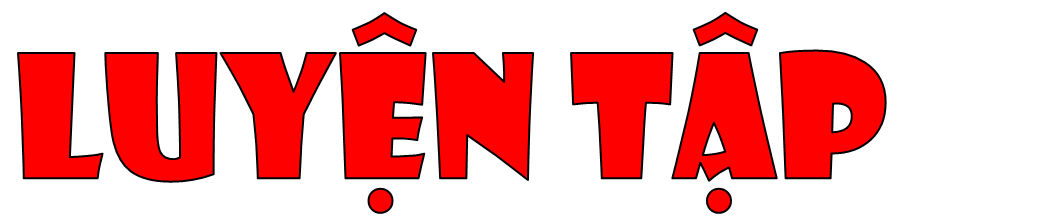 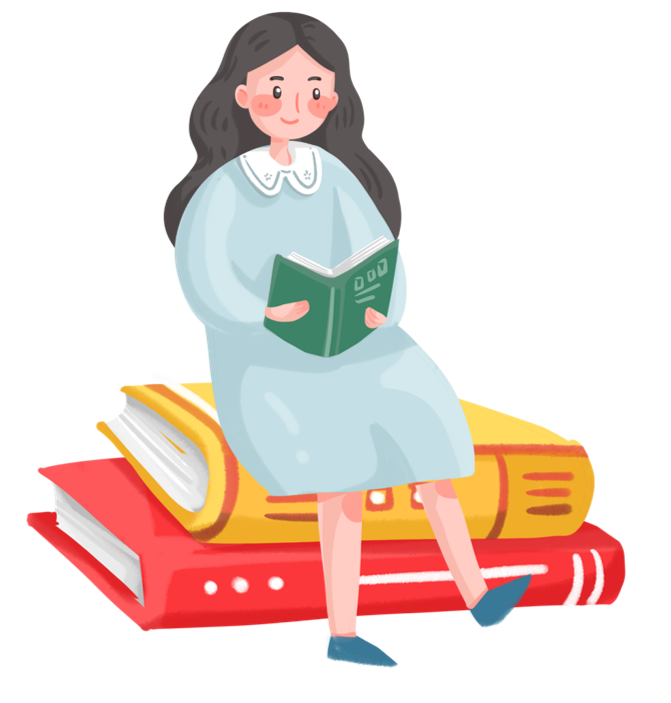 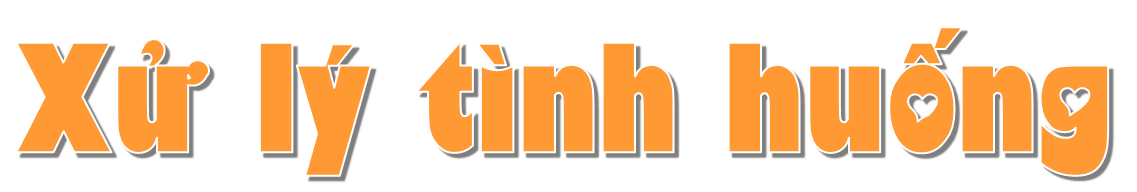 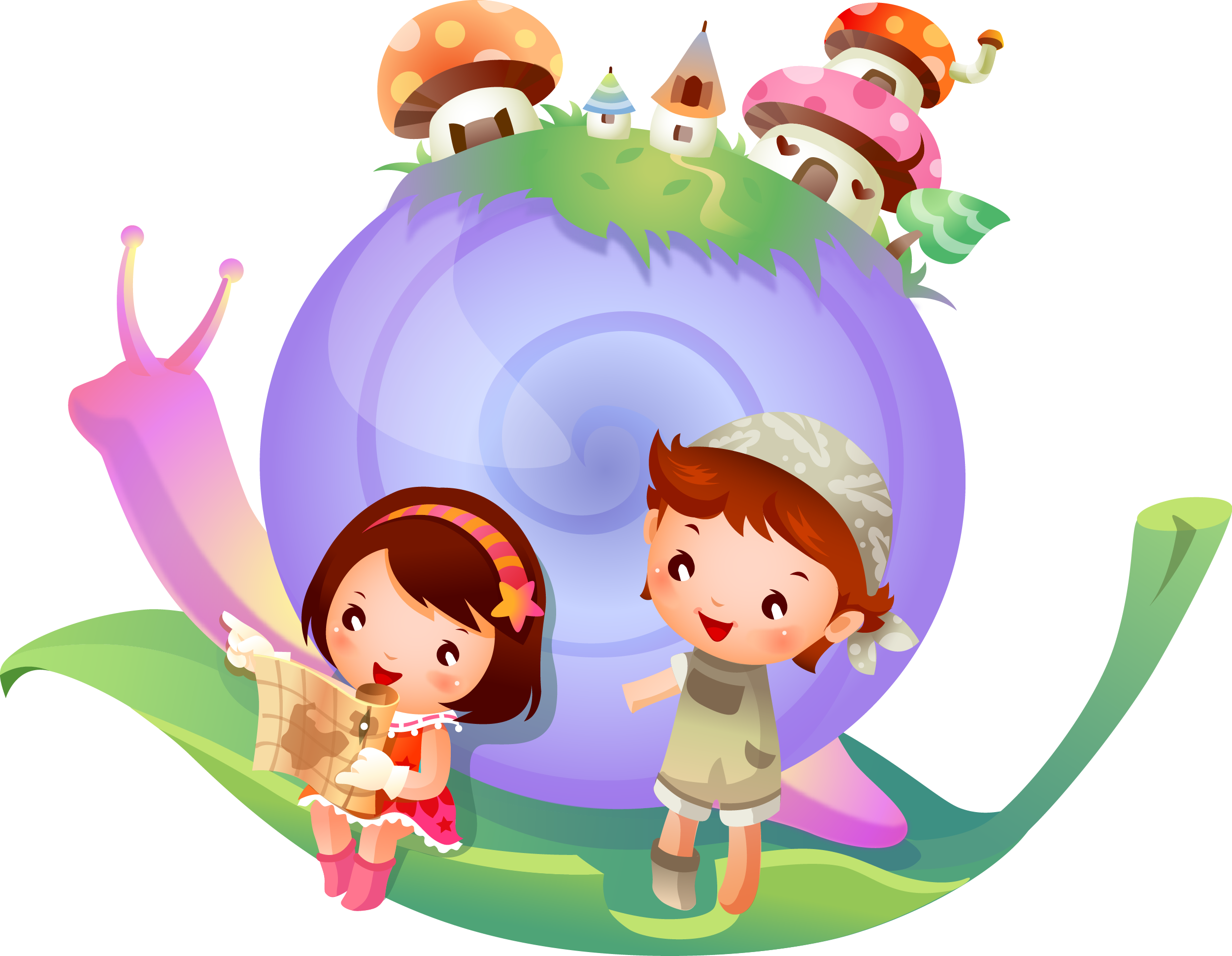 Quan sát các tình huống sau đây:
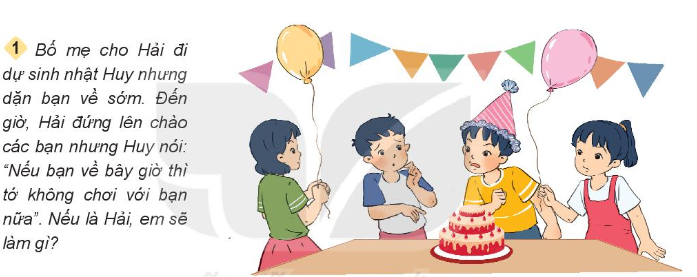 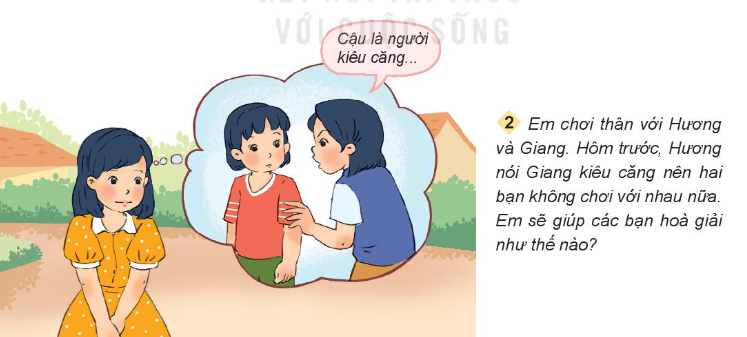 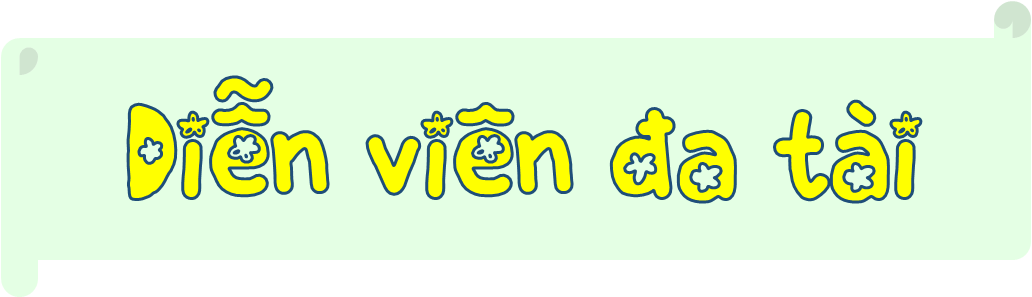 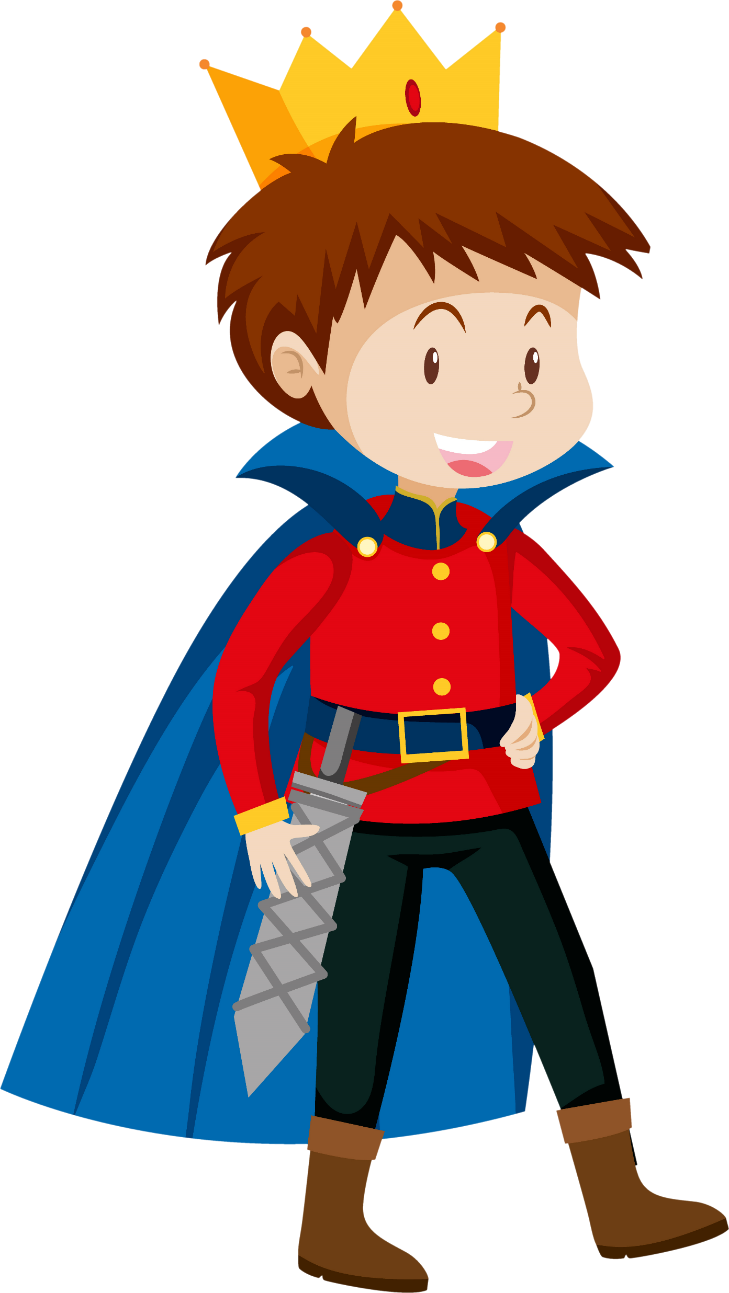 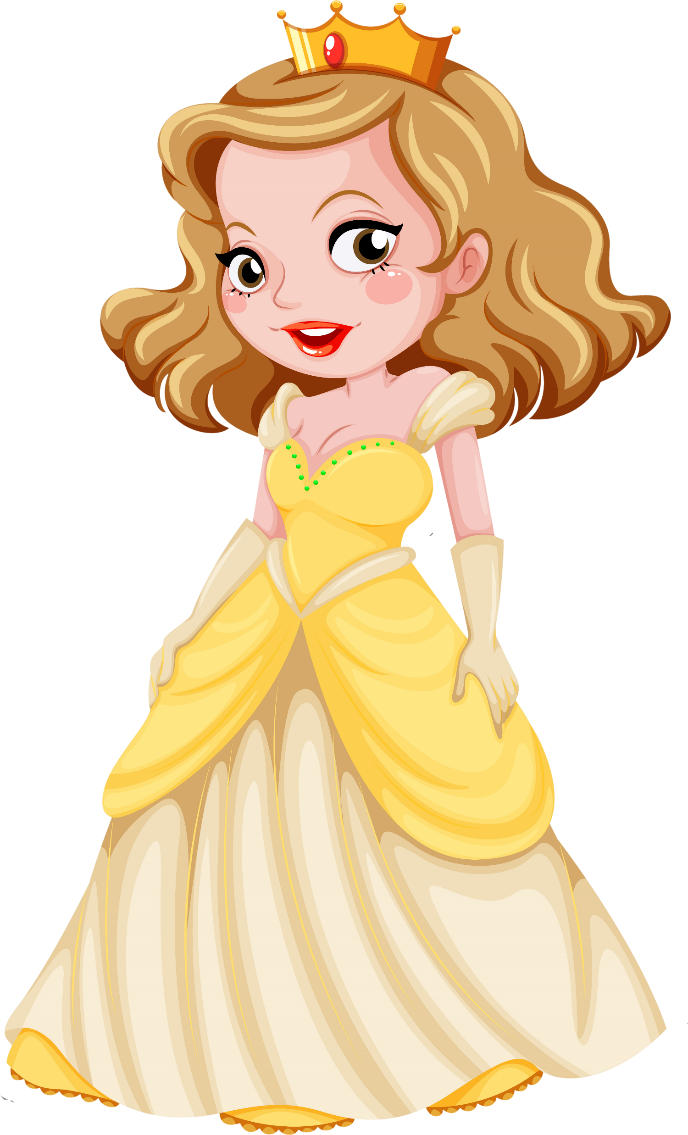 HOẠT ĐỘNG NHÓM 4 
- Đại diện nhóm bốc thăm tình huống.
- Các nhóm thực diện sắm vai với tiêu chí được chọn trở thành “Diễn viên xuất sắc” của lớp:
Cách xử lý tình huống phù hợp.
Biểu cảm gương mặt phù hợp với tình huống.
Nét diễn đa dạng, sáng tạo.
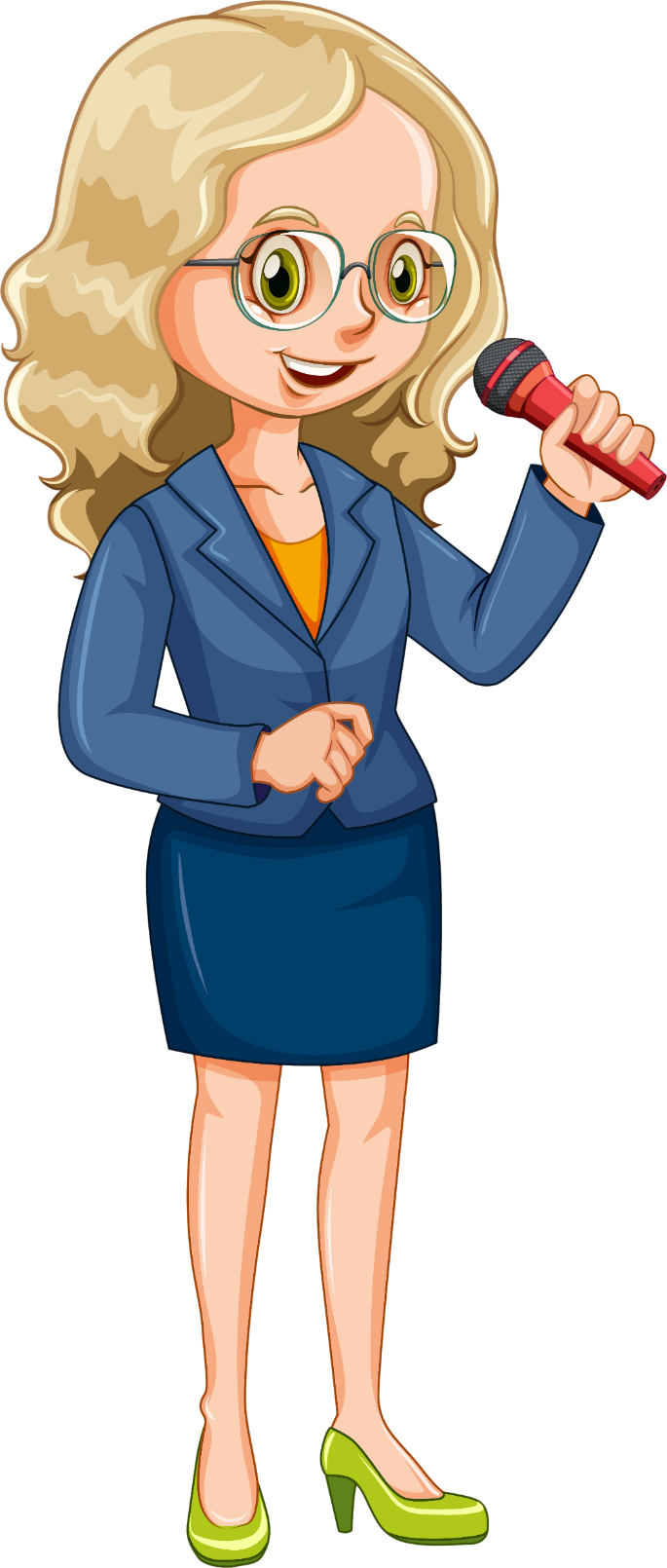 Tình huống 1
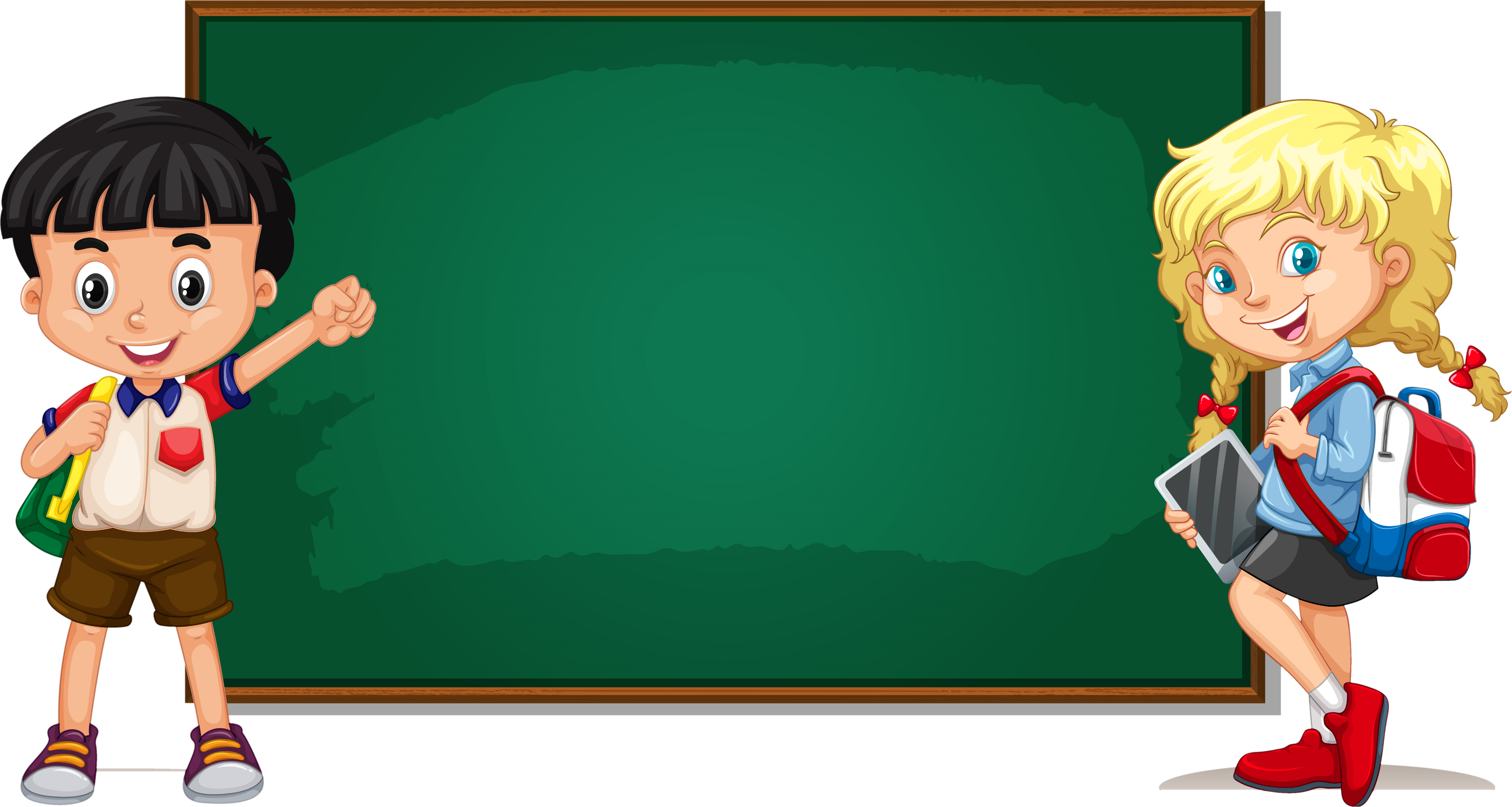 Hải đi sinh nhật nhưng bố mẹ dặn về sớm, em đã làm theo, nhưng bạn Huy nói: “Nếu bạn về bây giờ thì tớ không chơi với bạn nữa”.
Nếu em là Hải thì em sẽ phân tích cho bạn hiểu vấn đề, vì bố mẹ chỉ cho đi đến giờ rồi về, nếu mình giữ đúng lời hứa thì lần sau sẽ dễ dàng xin phép bố mẹ cho đi,….
Tình huống 2
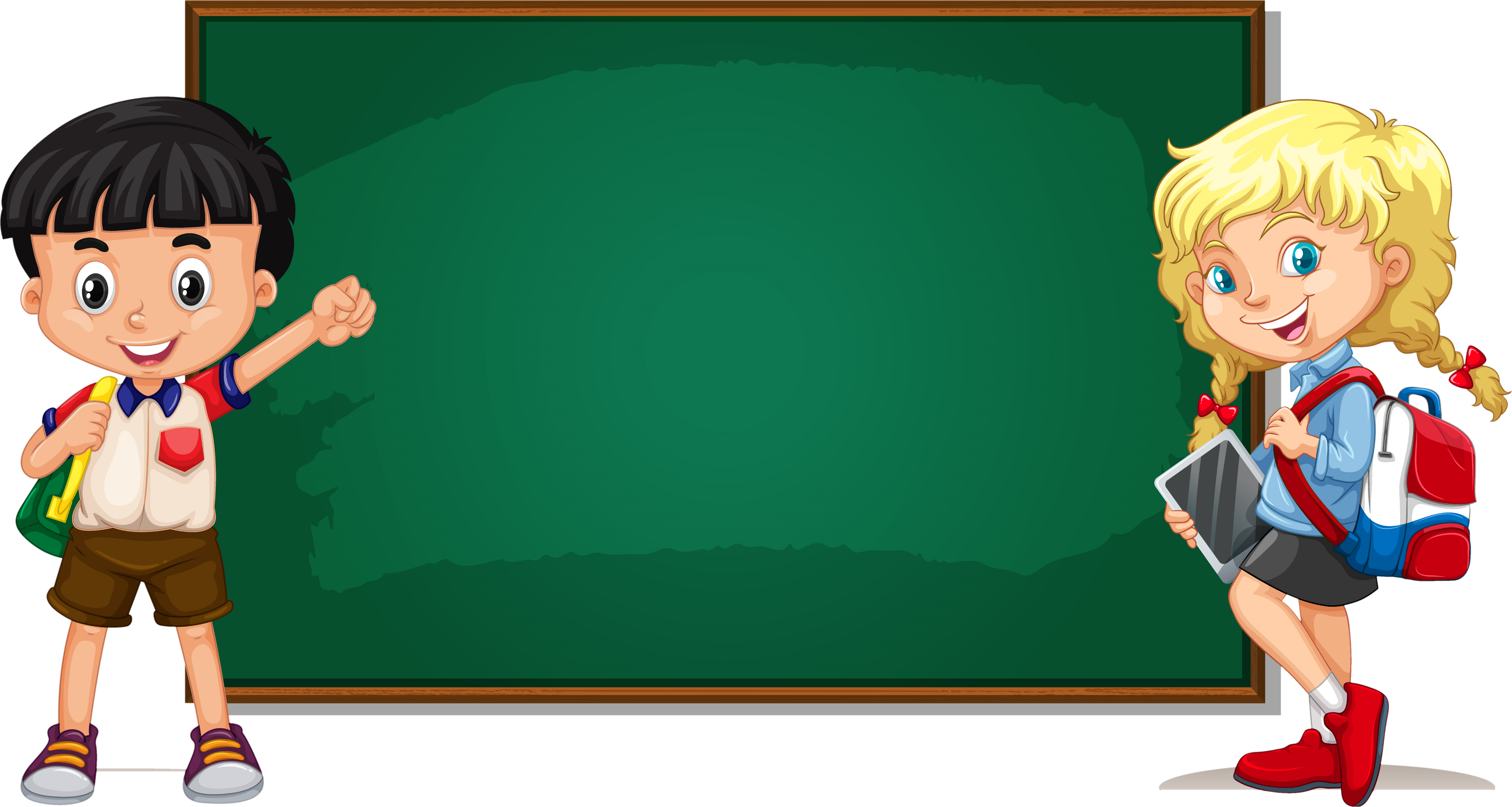 3 bạn chơi thân với nhau. Hương đã nói Giang kiêu căng nên không chơi với nhau nữa.
Nếu là em thì em sẽ giải thích và giảng hòa cho hai bạn, tìm các khúc mắc giữa hai bạn để hai bạn cùng hòa đồng chơi thân với nhau như trước.
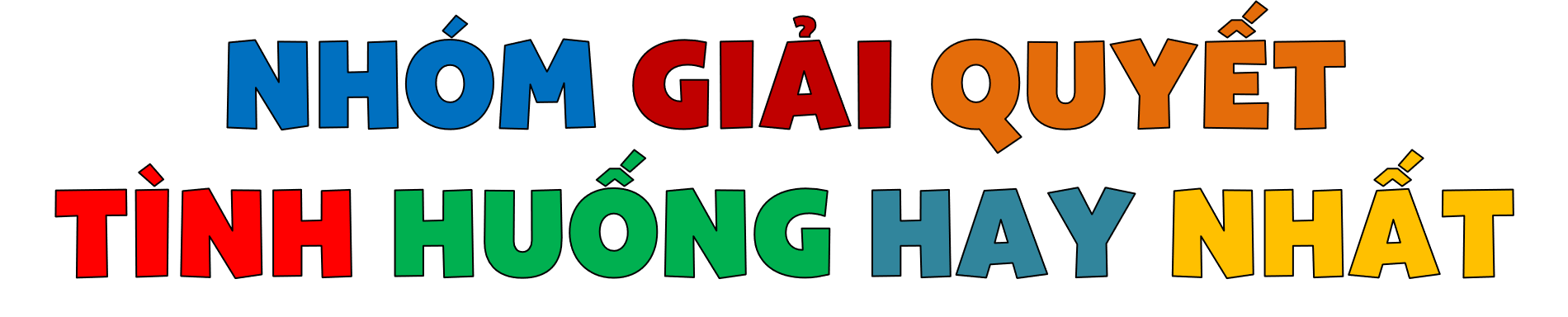 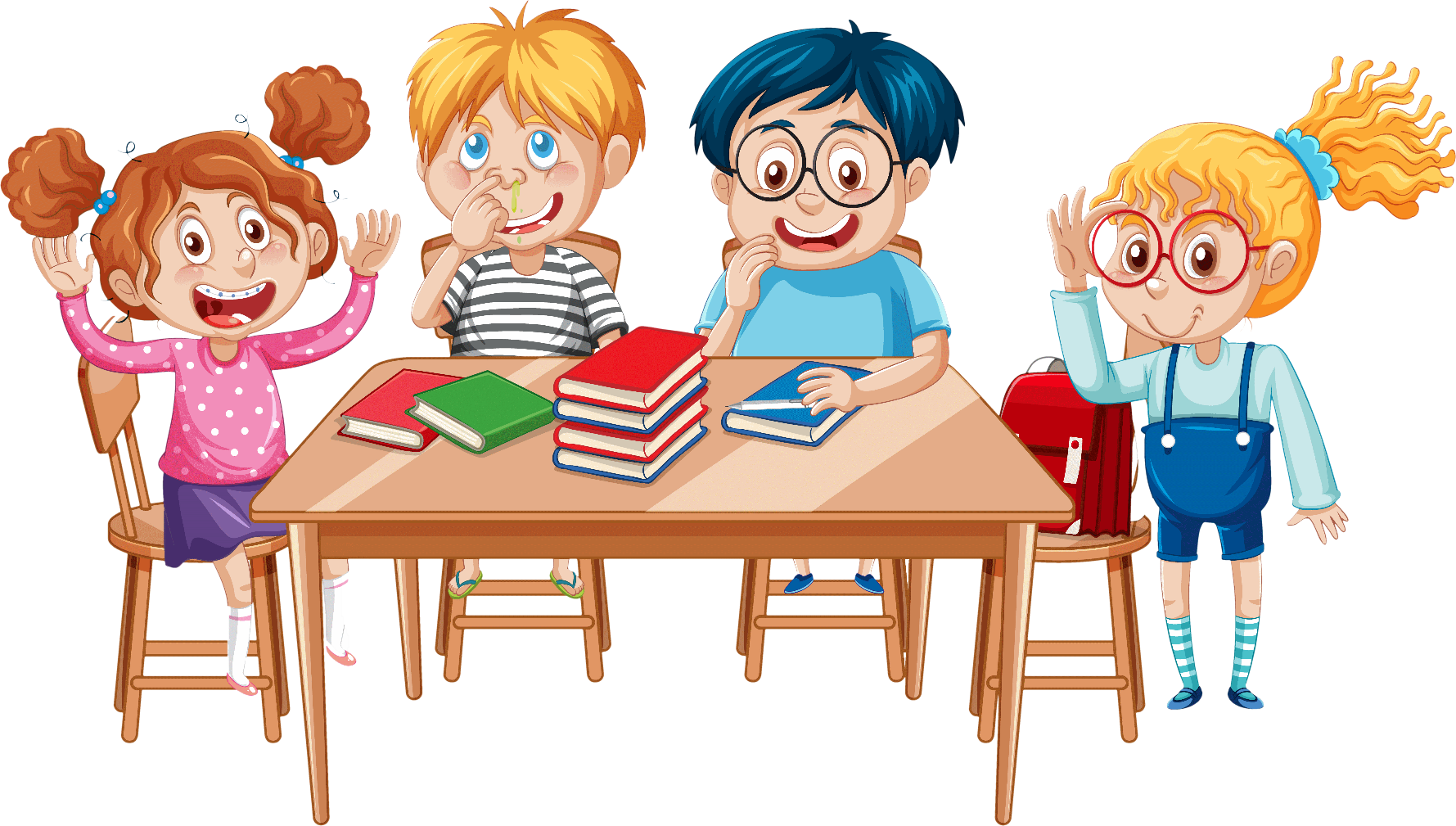 GV gõ tên vào khung trên BÀI GIẢNG ĐANG TRÌNH CHIẾU luôn mà không cần phải thoát ra. (KHI ĐANG TRÌNH CHIẾU GV CLICK CHUỘT VÀO KHUNG VÀ GÕ)
[Speaker Notes: GV gõ tên vào khung trên BÀI GIẢNG ĐANG TRÌNH CHIẾU luôn mà không cần phải thoát ra. (KHI ĐANG TRÌNH CHIẾU GV CLICK CHUỘT VÀO KHUNG VÀ GÕ)]
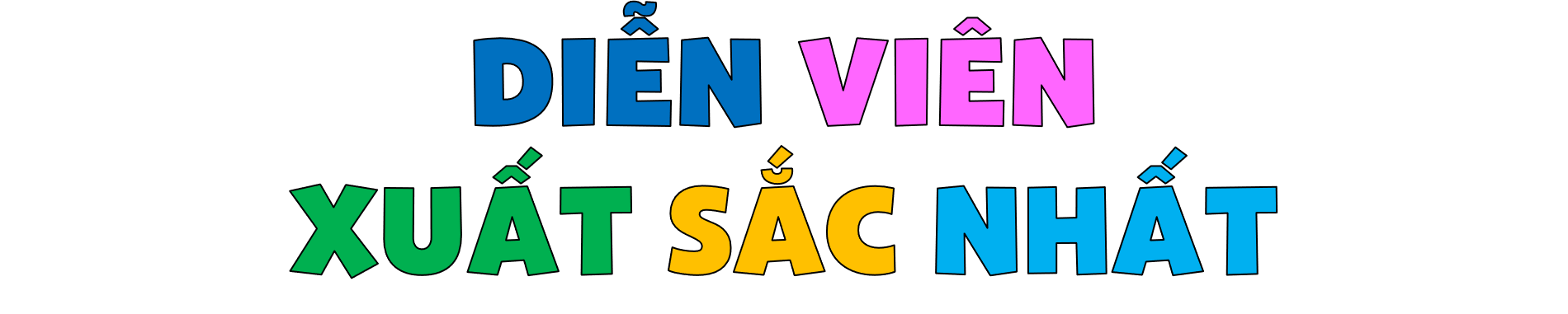 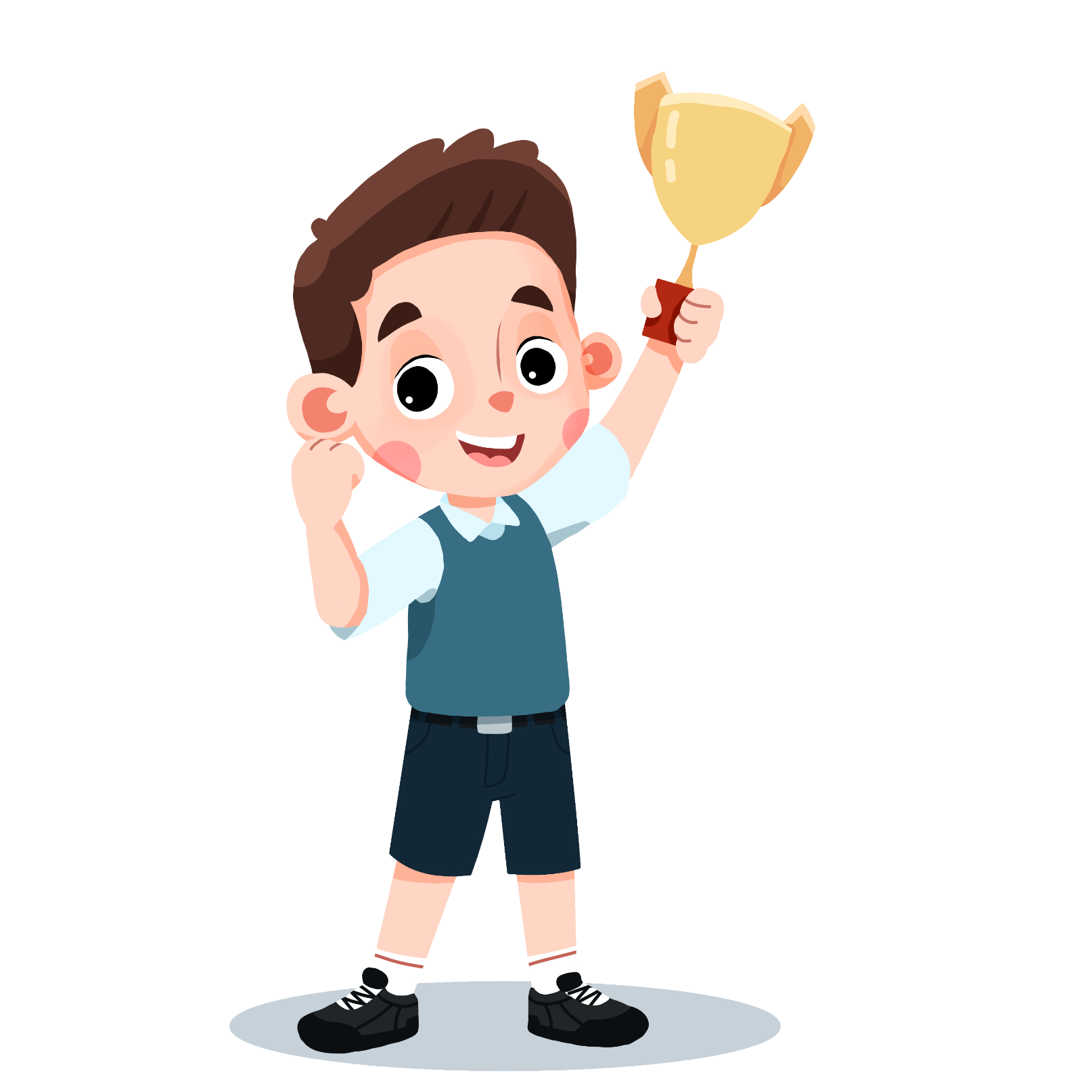 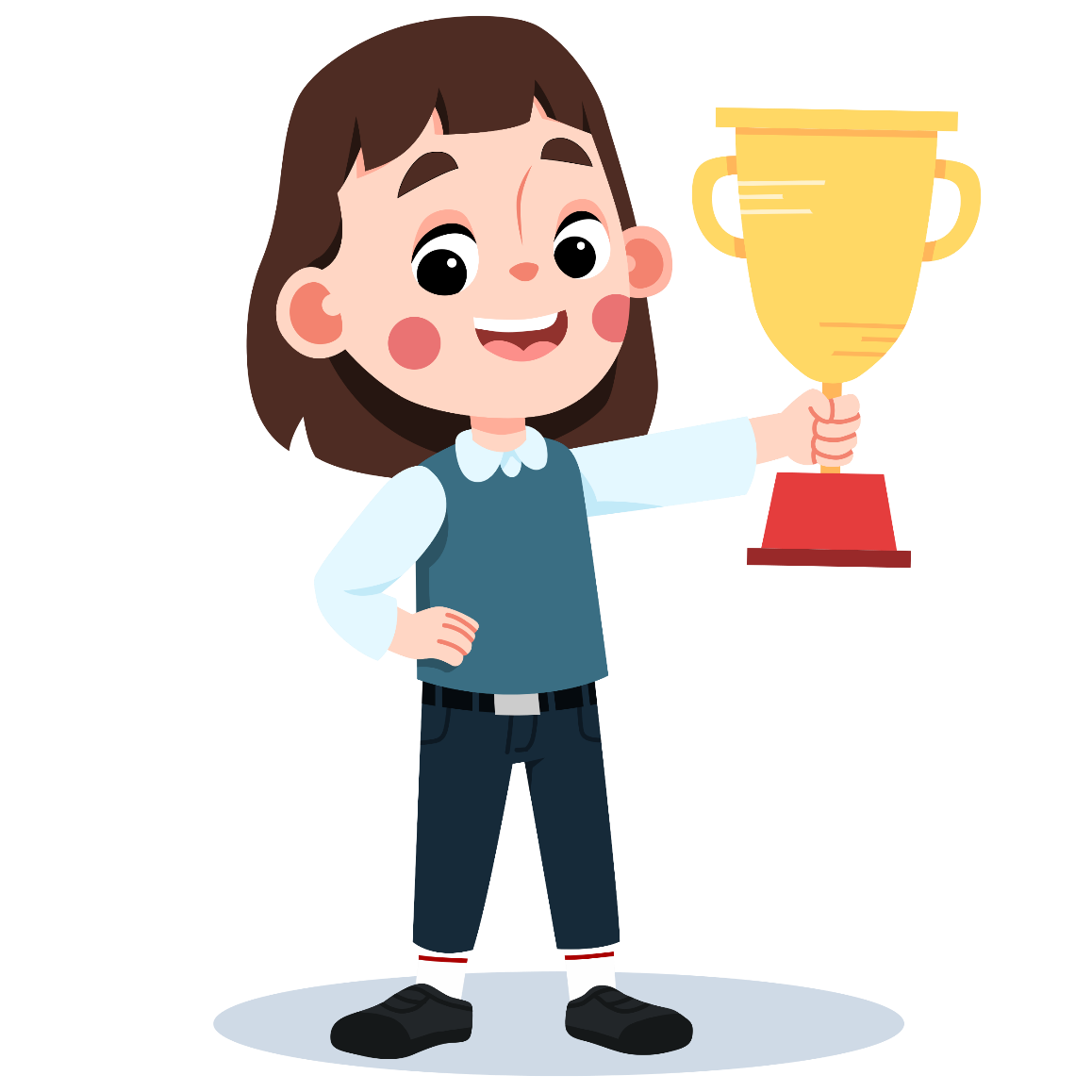 [Speaker Notes: GV gõ tên vào khung trên BÀI GIẢNG ĐANG TRÌNH CHIẾU luôn mà không cần phải thoát ra. (KHI ĐANG TRÌNH CHIẾU GV CLICK CHUỘT VÀO KHUNG VÀ GÕ)]
Chúng ta khi xử lý các tình huống bất hòa giữa các bạn, cần tìm nguyên nhân và cách xử lý thật khéo léo để giữ tình cảm đoàn kết,….
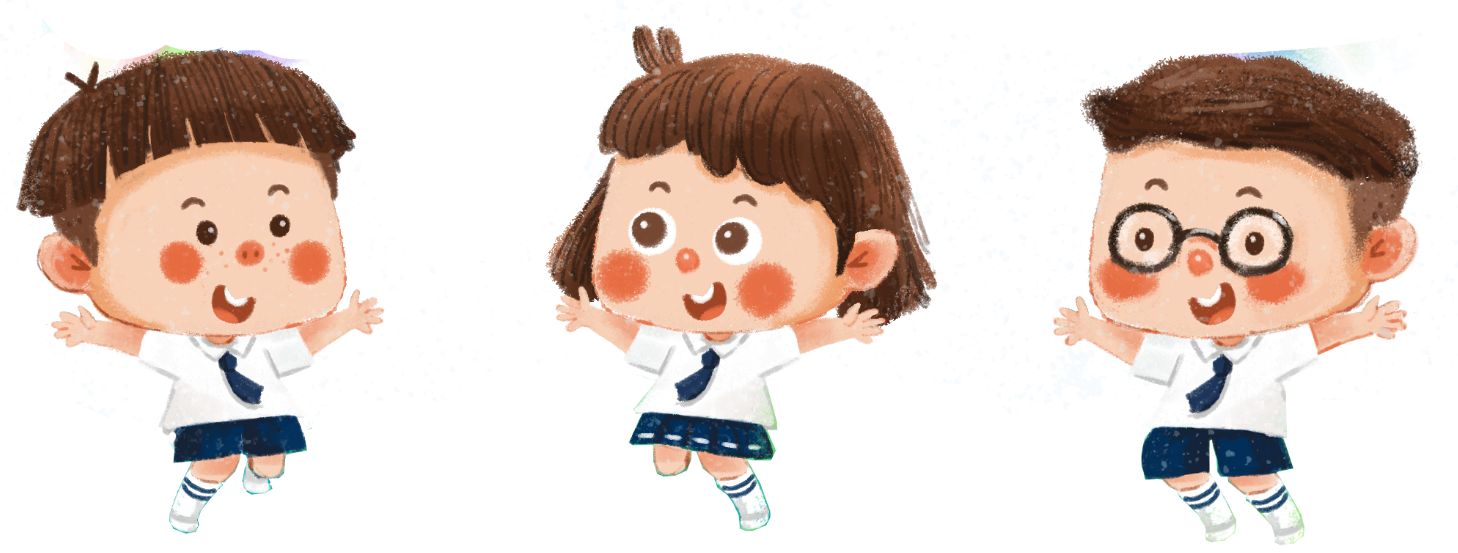 Em sẽ khuyên bạn điều gì?
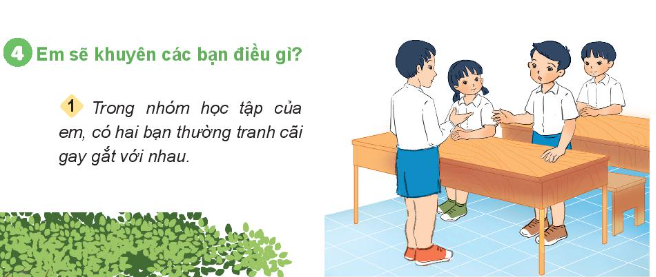 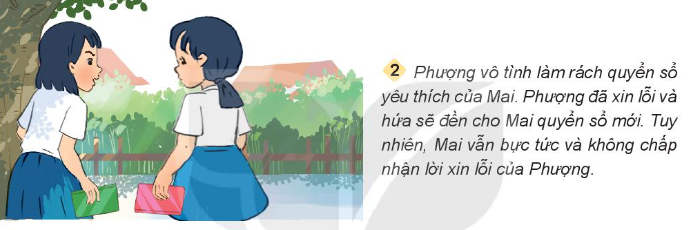 Ở tình huống thứ nhất em sẽ làm gì?
Thảo luận nhóm 4
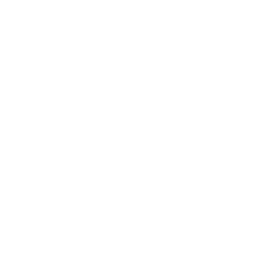 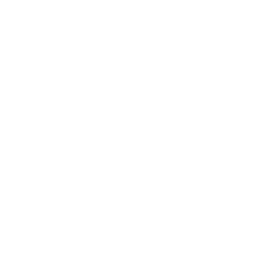 Ở tình huống thứ hai em sẽ làm gì?
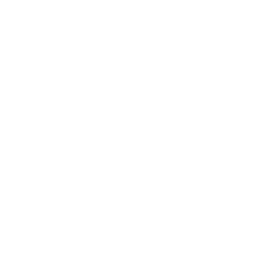 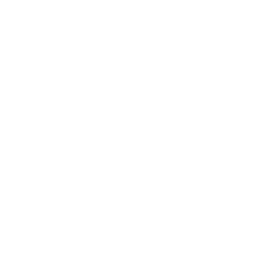 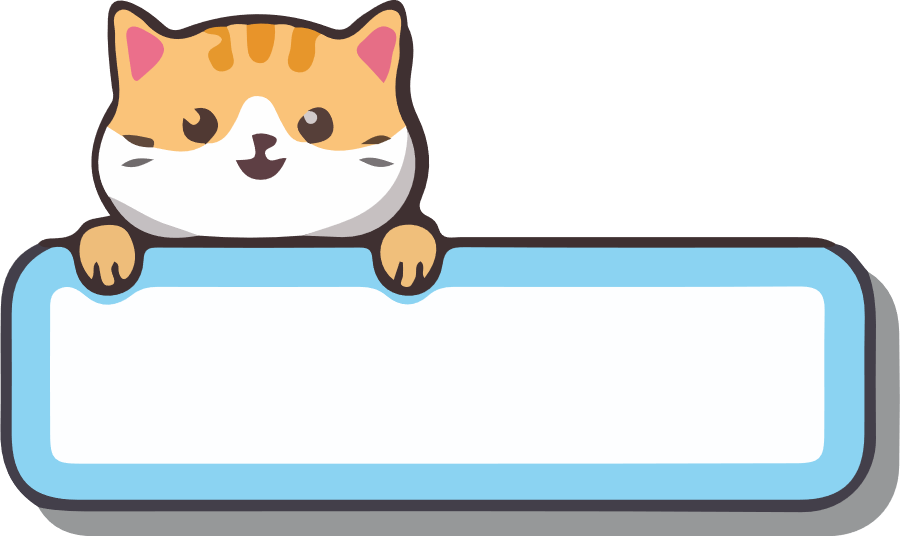 Cùng chia sẻ
Các nhóm khác
lắng nghe - góp ý - bổ sung
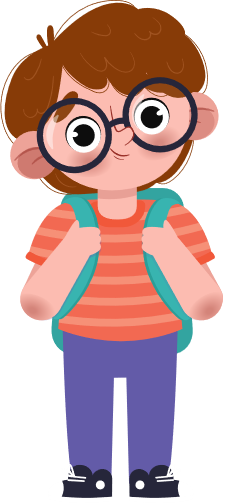 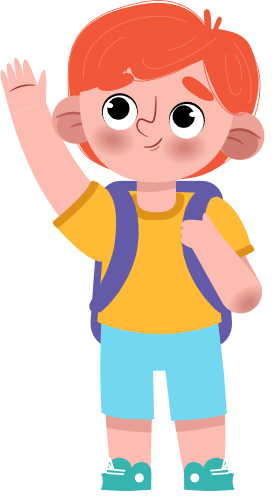 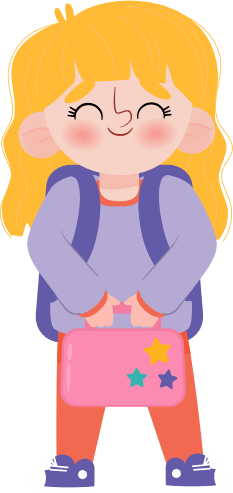 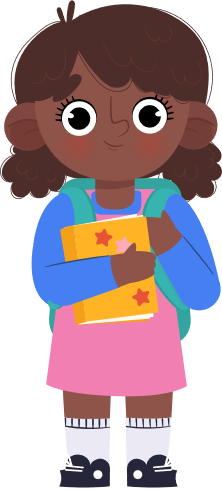 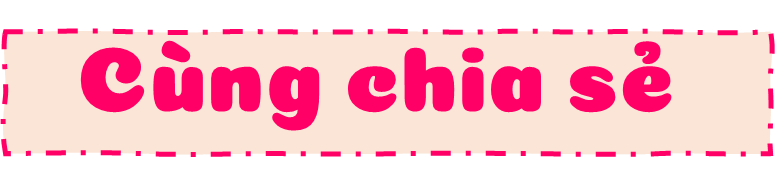 Em sẽ lắng nghe và giải thích cho các bạn trong lớp không lên cãi nhau mà lên ngồi cùng nhau lại để giải quyết những khúc mắc trong lòng.
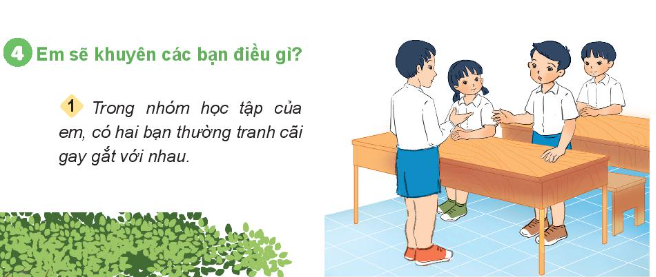 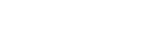 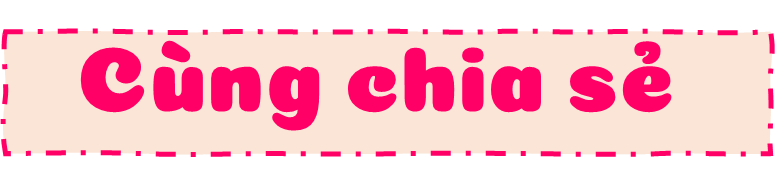 Em sẽ giúp Mai hiểu rõ rằng đây là điều mag Phương không phải cố ý, cùng là bạn bè trong lớp lên bỏ qua cho nhau để giữ tình cảm đoàn kết.
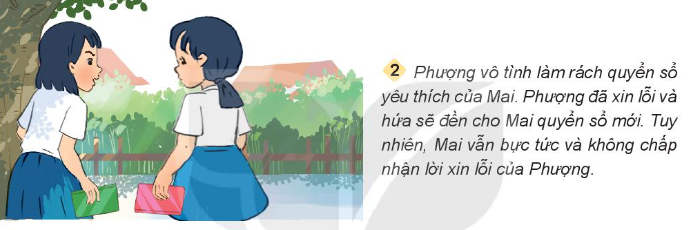 Chúng ta lên cùng nhau giả quyết những bất hòa trong lớp học, để giữ tinh thần đoàn kết, yêu thương giúp đỡ lẫn nhau trong lớp.
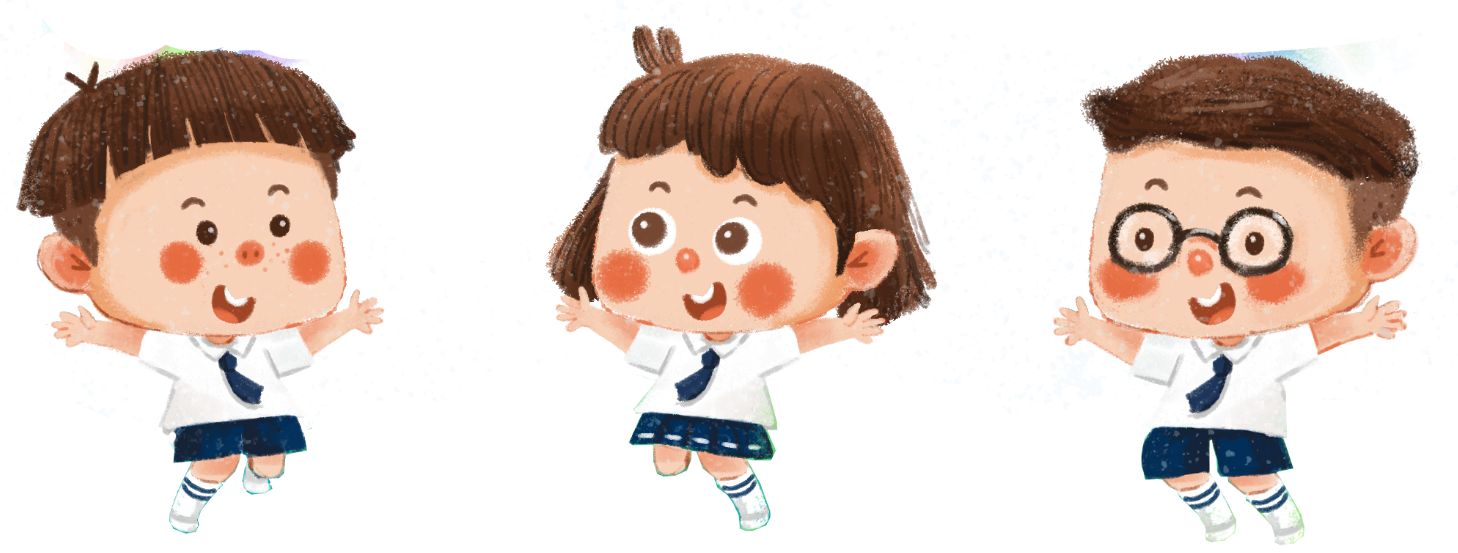 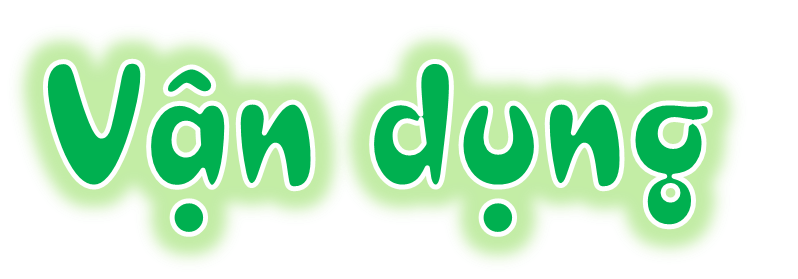 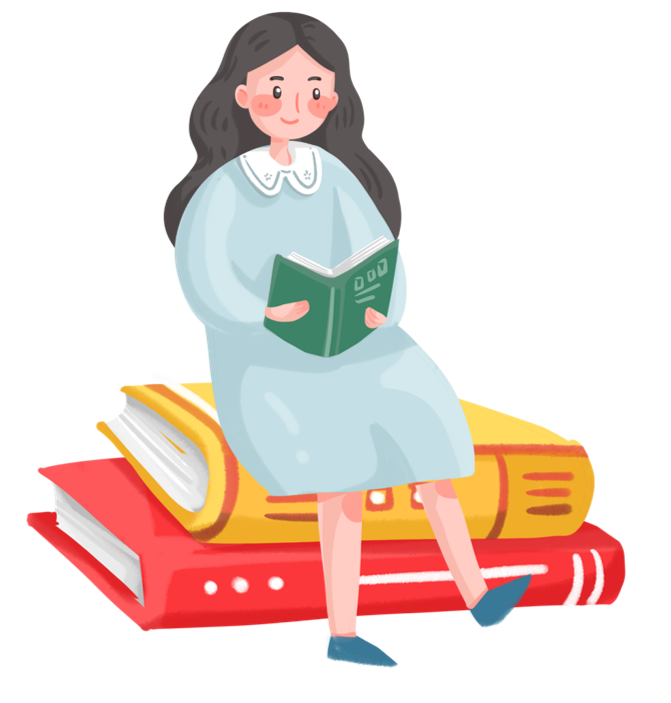 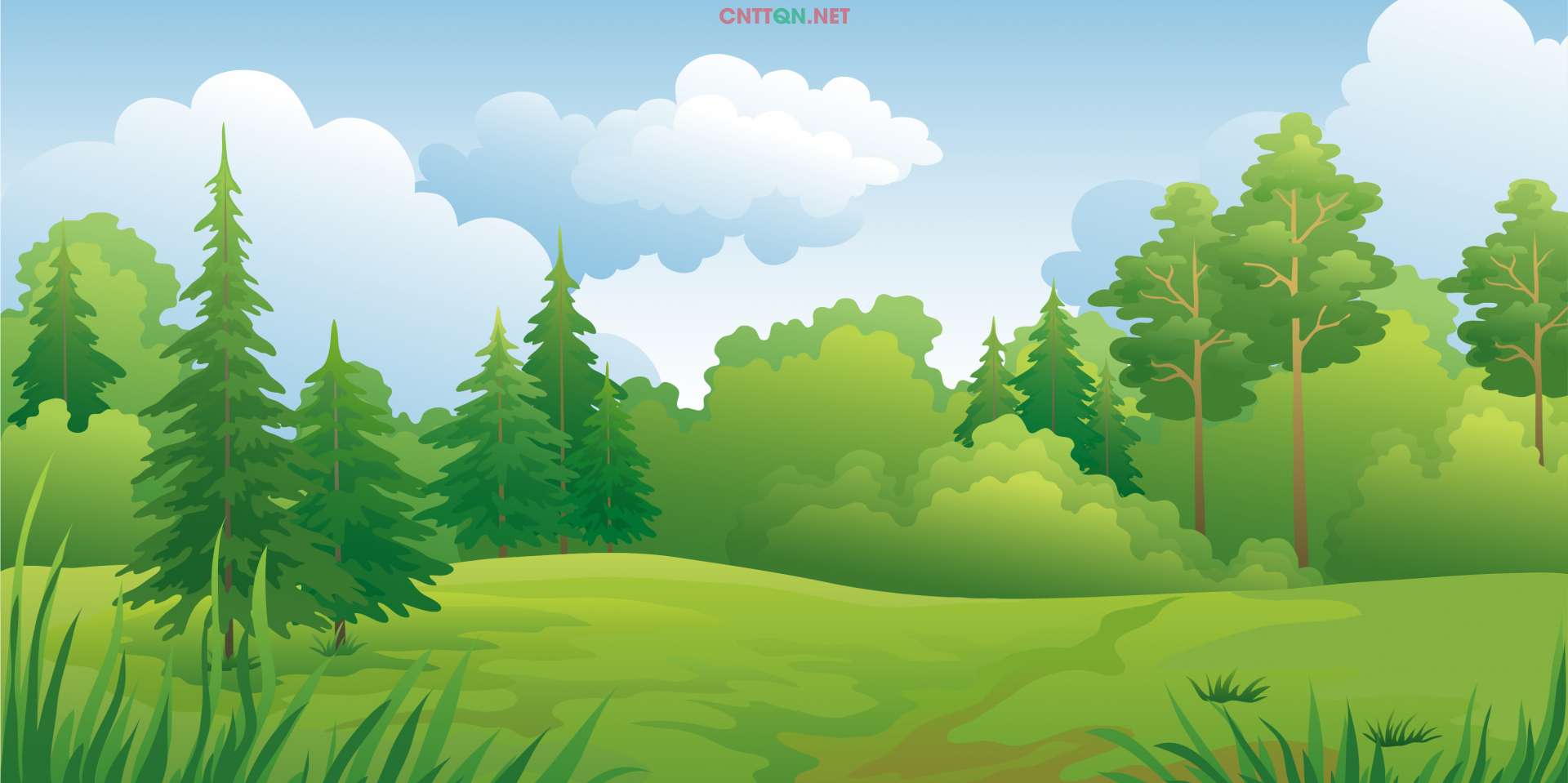 Hãy tư vấn cho các bạn hàng xóm, cũng như trong lớp cách xử lý bất hòa nếu các bạn có?
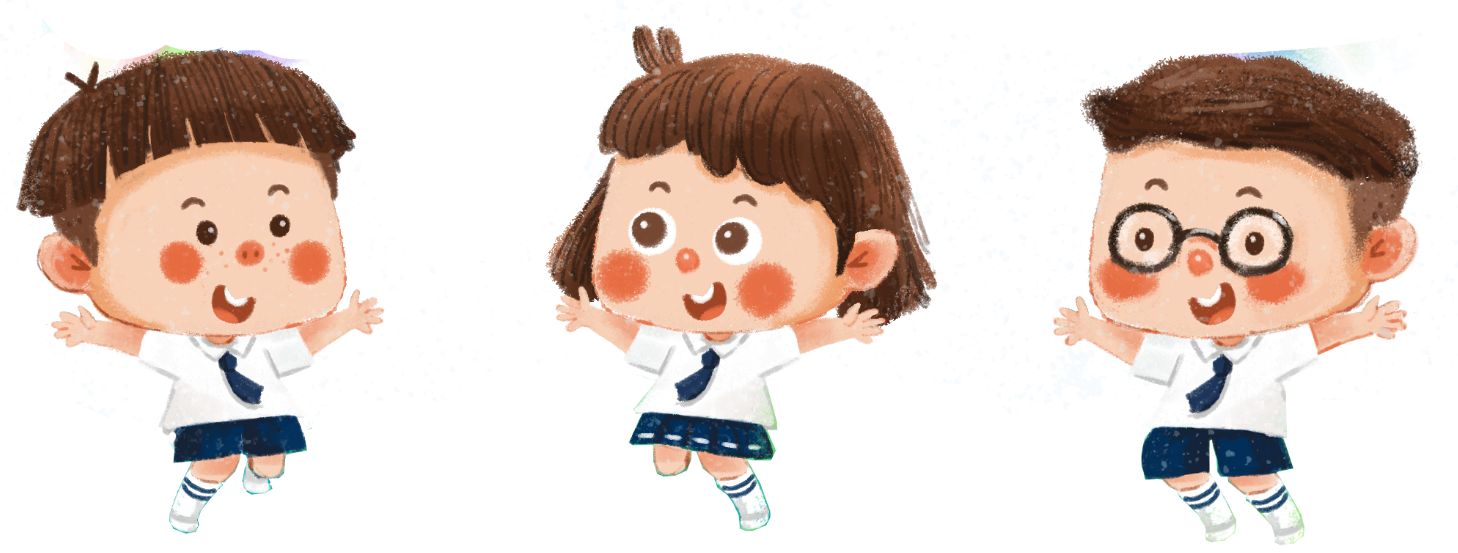 Bài học hôm nay, em học điều gì?
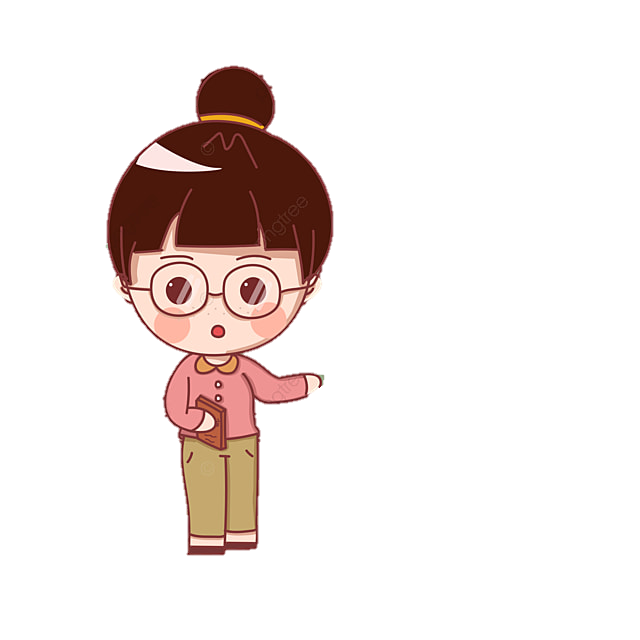 Bài học hôm nay giúp em học được cách quan tâm xử lý bất hòa với bạn bè bằng những lời nói và việc làm phù hợp với bản thân mình.
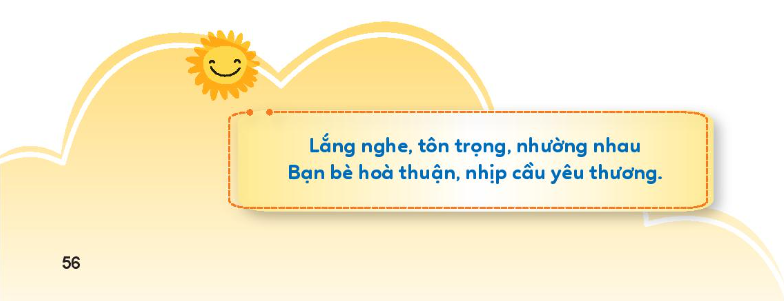 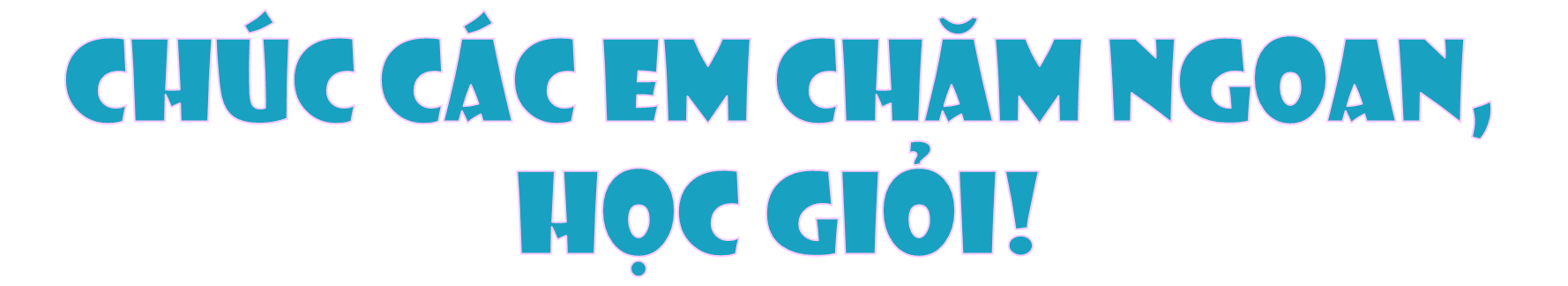 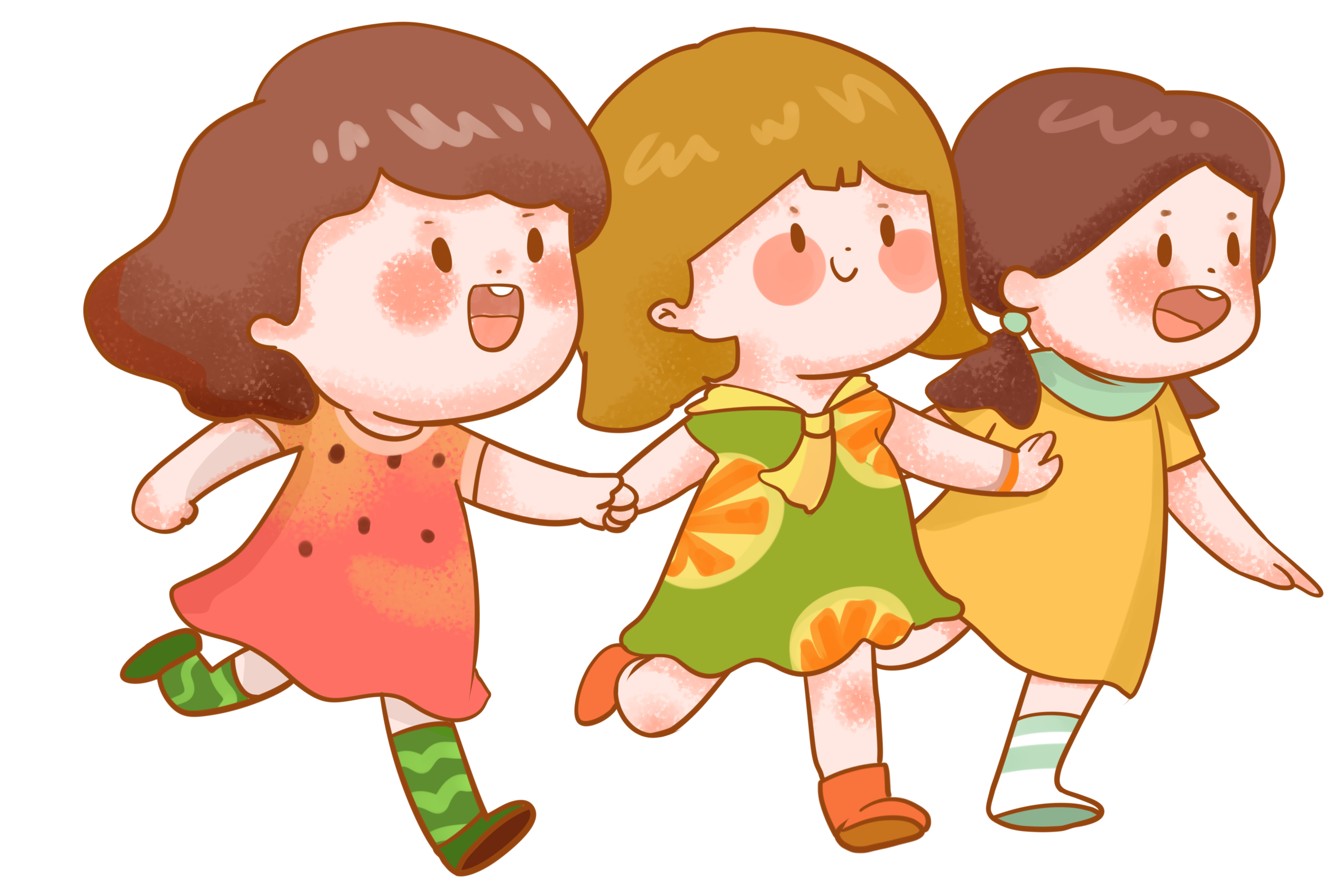 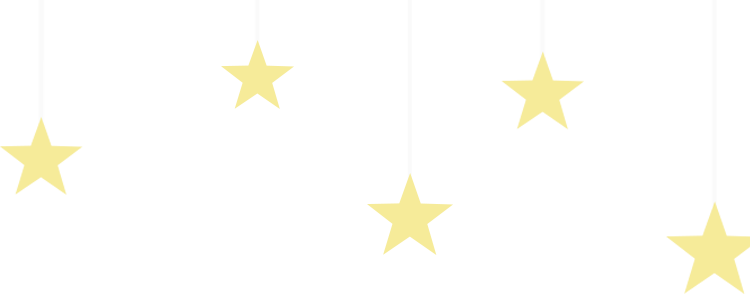 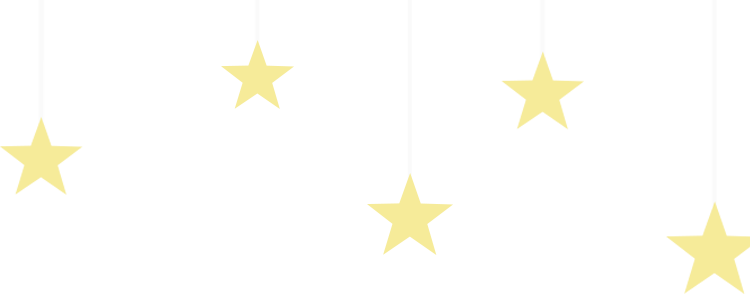 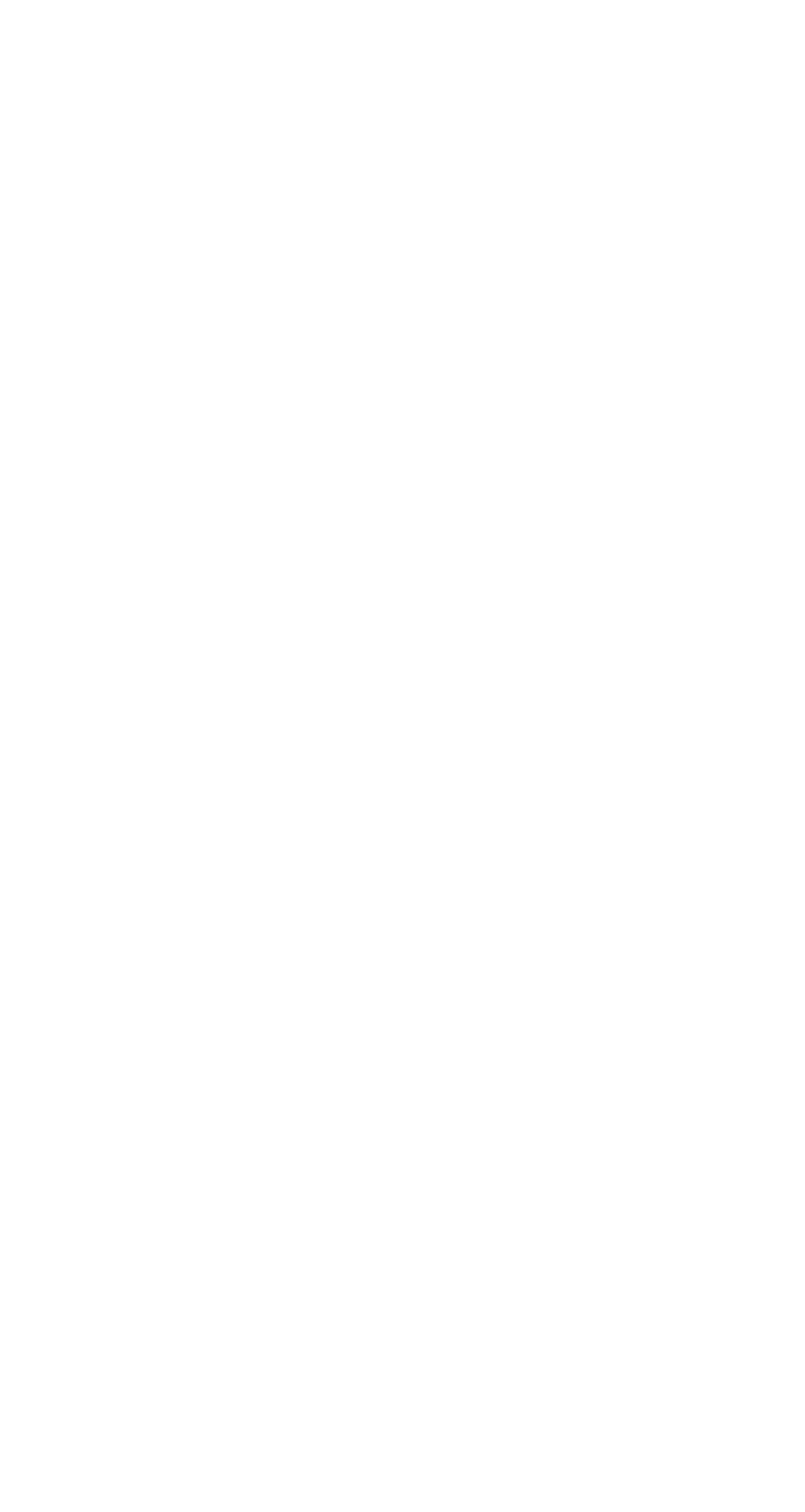 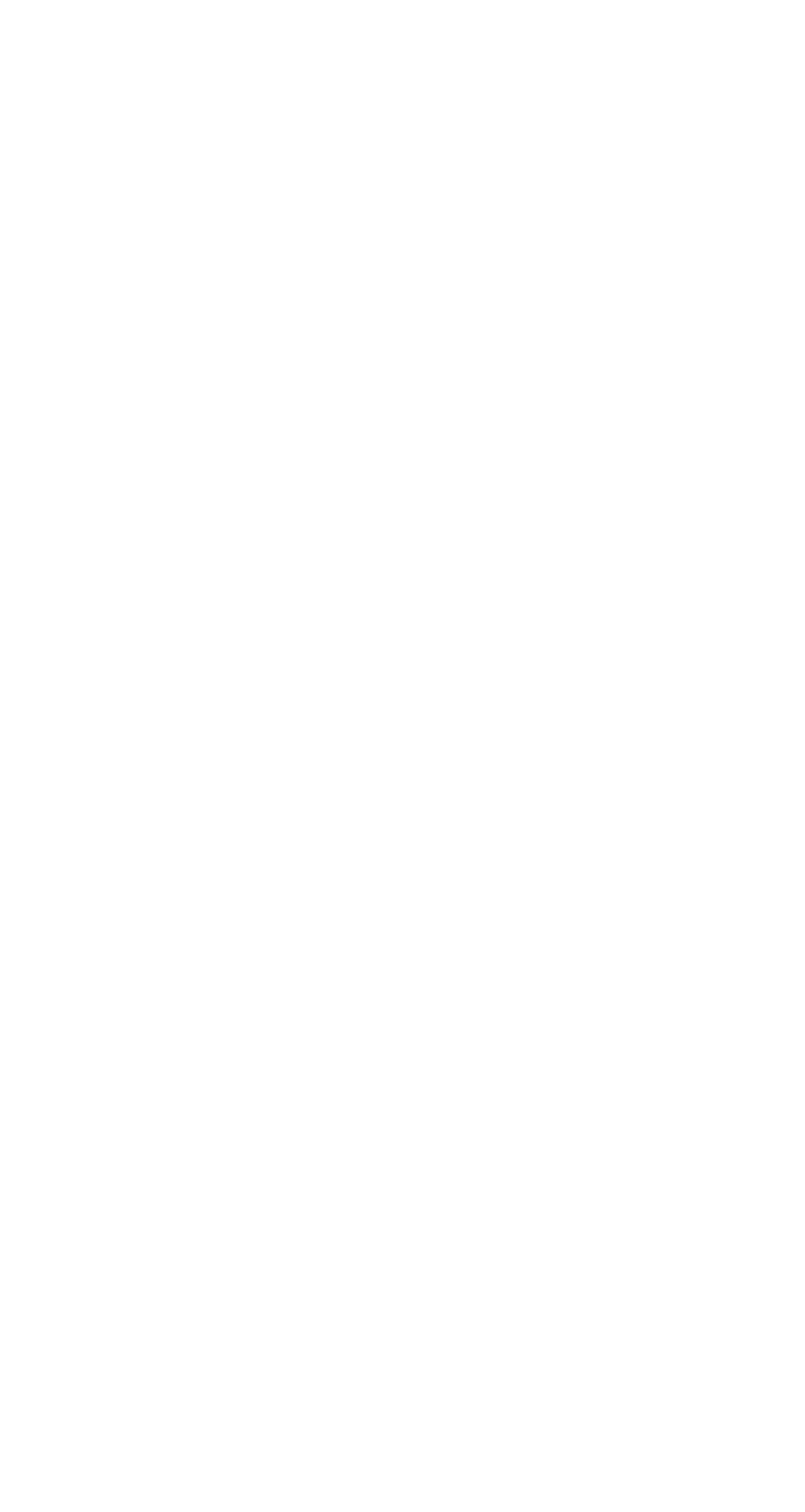 Chính chủ soạn: Hương Thảo: ZALO: 0972.115.126
Link Facebook: https://www.facebook.com/huongthaoGADT
(Thầy cô copy link FB và dán vào trình duyệt sẽ ra nick của em ạ, hoặc gõ tìm kiếm trên Facebook với tên: huongthaogadt
EM SOẠN GIÁO ÁN PPT 1 MÌNH, KHÔNG CÓ LÀM CHUNG VỚI NGƯỜI NÀO CẢ. CÁC NHÓM GỬI BÀI QUA ZALO ĐỀU LÀ GIẢ MẠO.
STK giao dịch duy nhất của em: Techcombank
19030197359010 - Chủ tài khoản: Trần Thu Thảo
Các tài khoản khác đều là giả mạo, trục lợi.
Nick Hương Thảo giả mạo lập thì nhiều chứ số điện thoại Zalo và STK ngân hàng thì có 1 thôi ạ. Mong thầy cô sáng suốt khi lựa chọn địa chỉ soạn chính chủ để được hỗ trợ tốt nhất trong quá trình sử dụng giáo án.